Byzantine Agreement with Polylog Bits Per Party
Elette Boyle			 Ran Cohen	 	          	Aarushi Goel
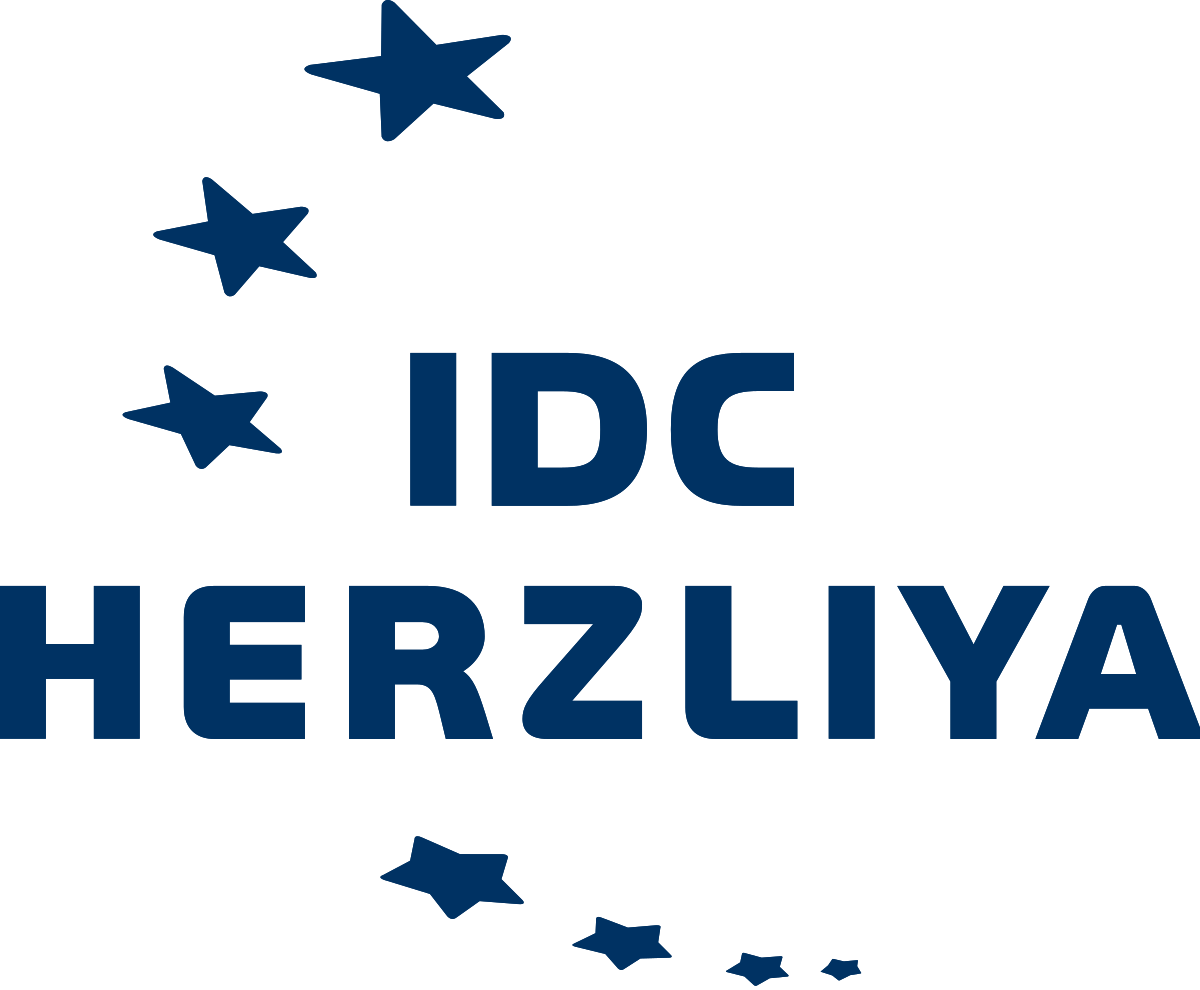 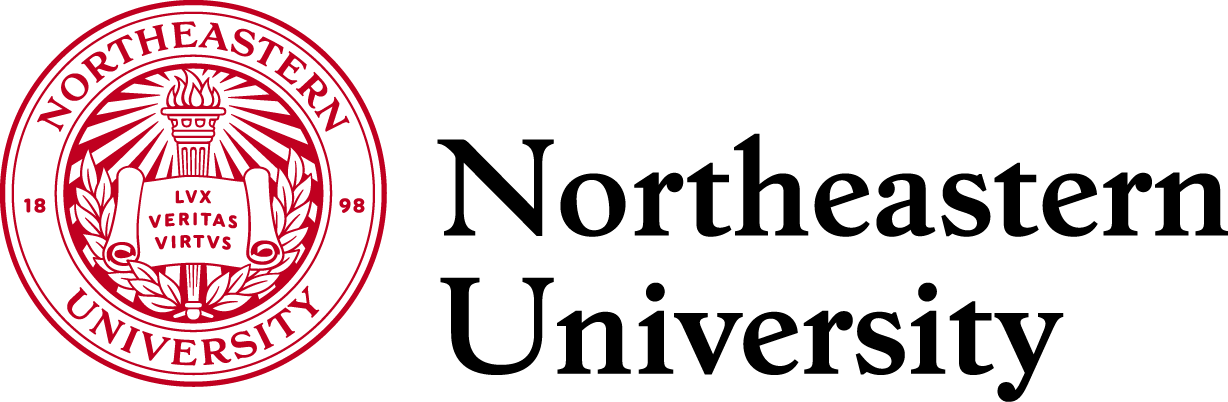 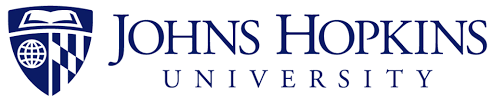 PODC 2021
Byzantine Agreement
Agreement
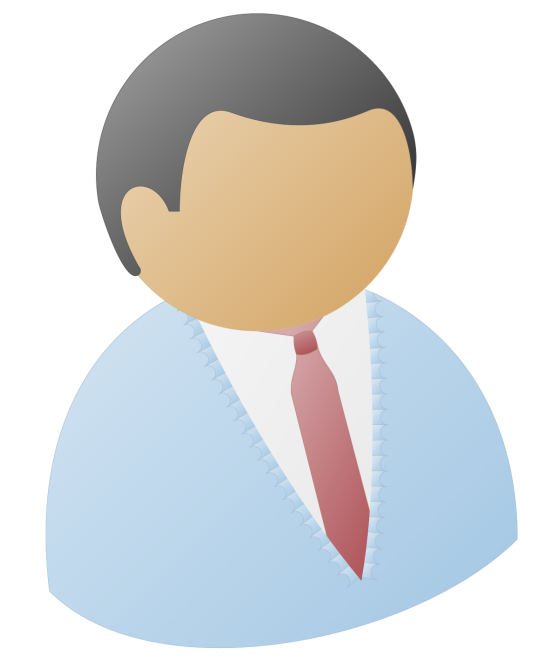 Validity
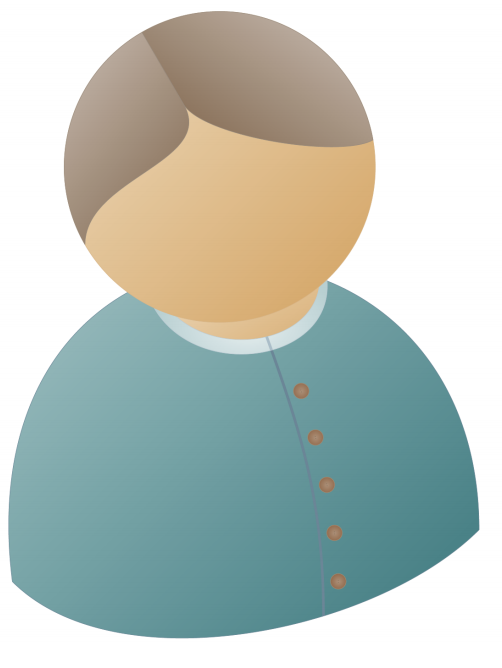 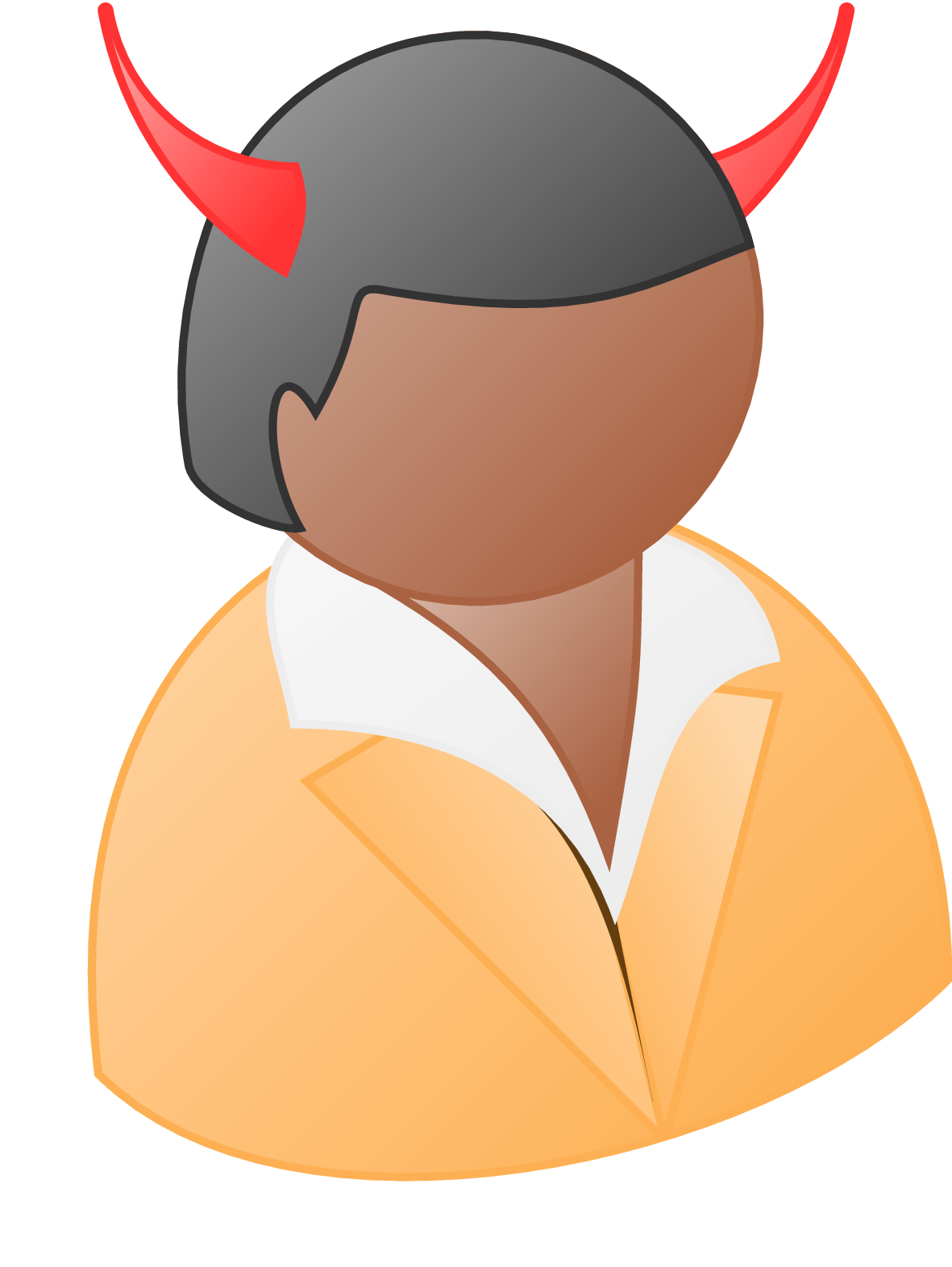 Building block for many applications:

Broadcast protocols
Secure multiparty computation
Blockchain protocols
…
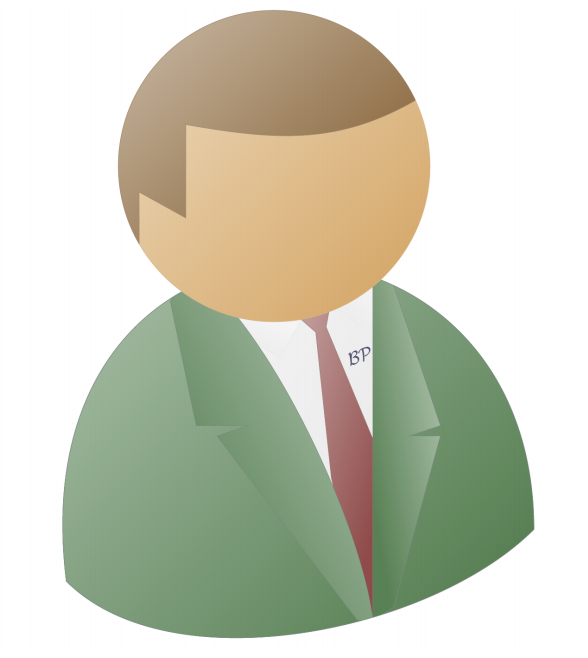 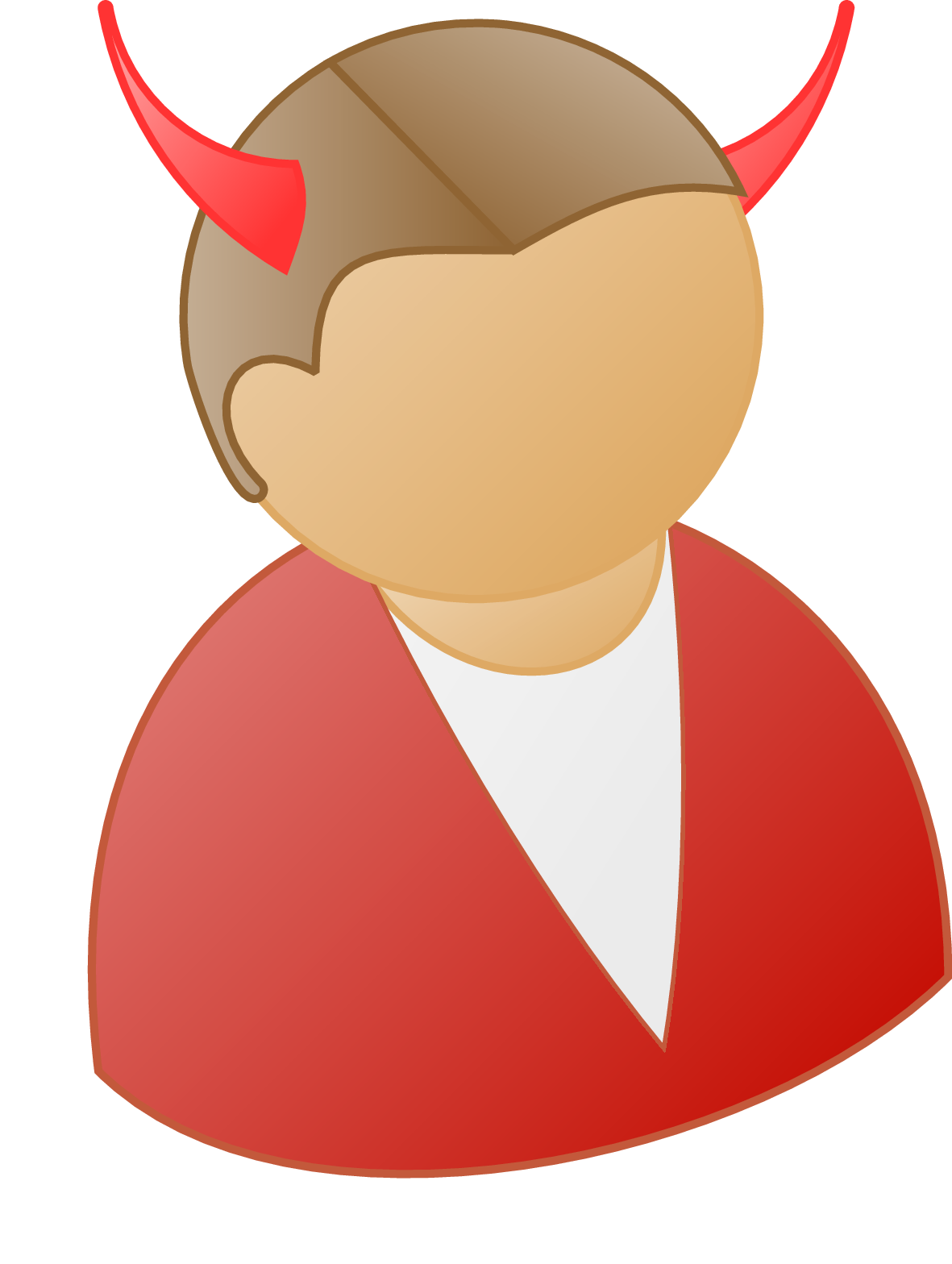 Our Main Question
Early days
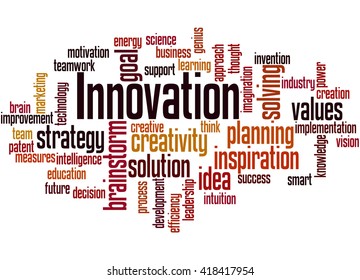 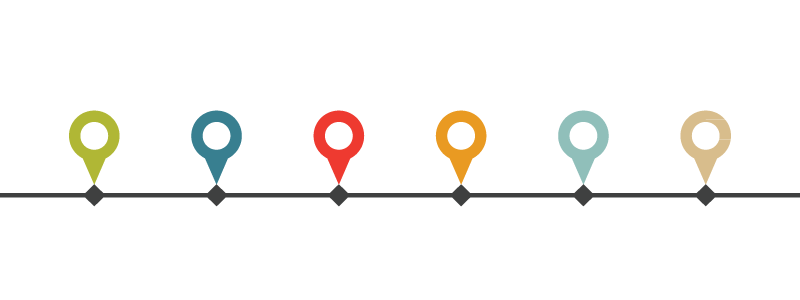 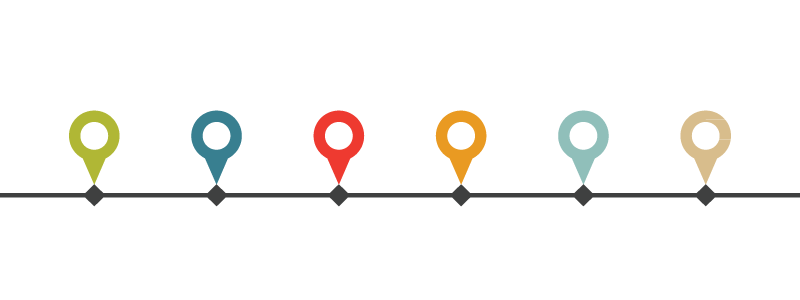 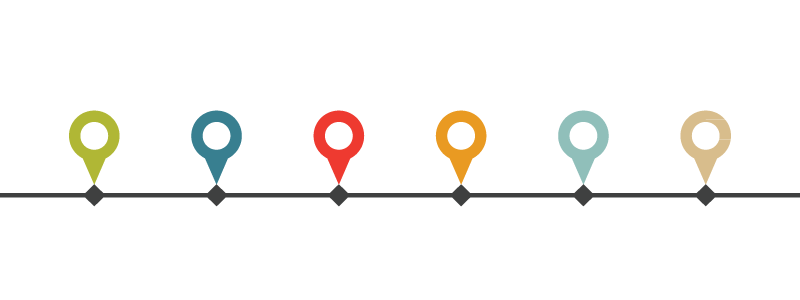 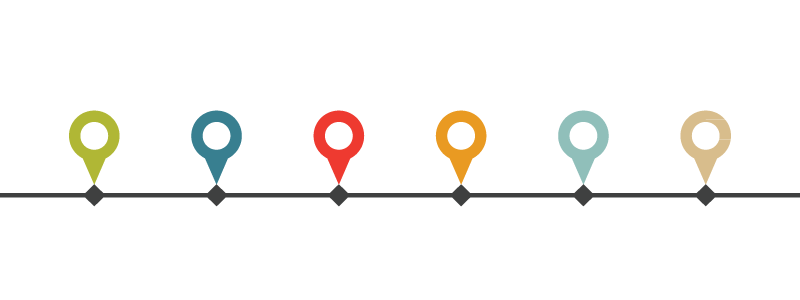 [PSL80][LSP82]
[DR82]
[BGP92][CW92]
[DS83]
“all-to-all BA” + basic crypto (signatures)
Early days
Modern times
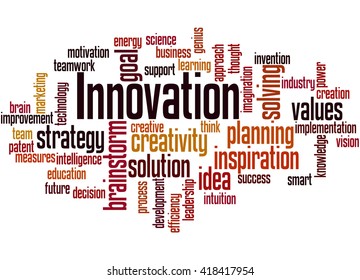 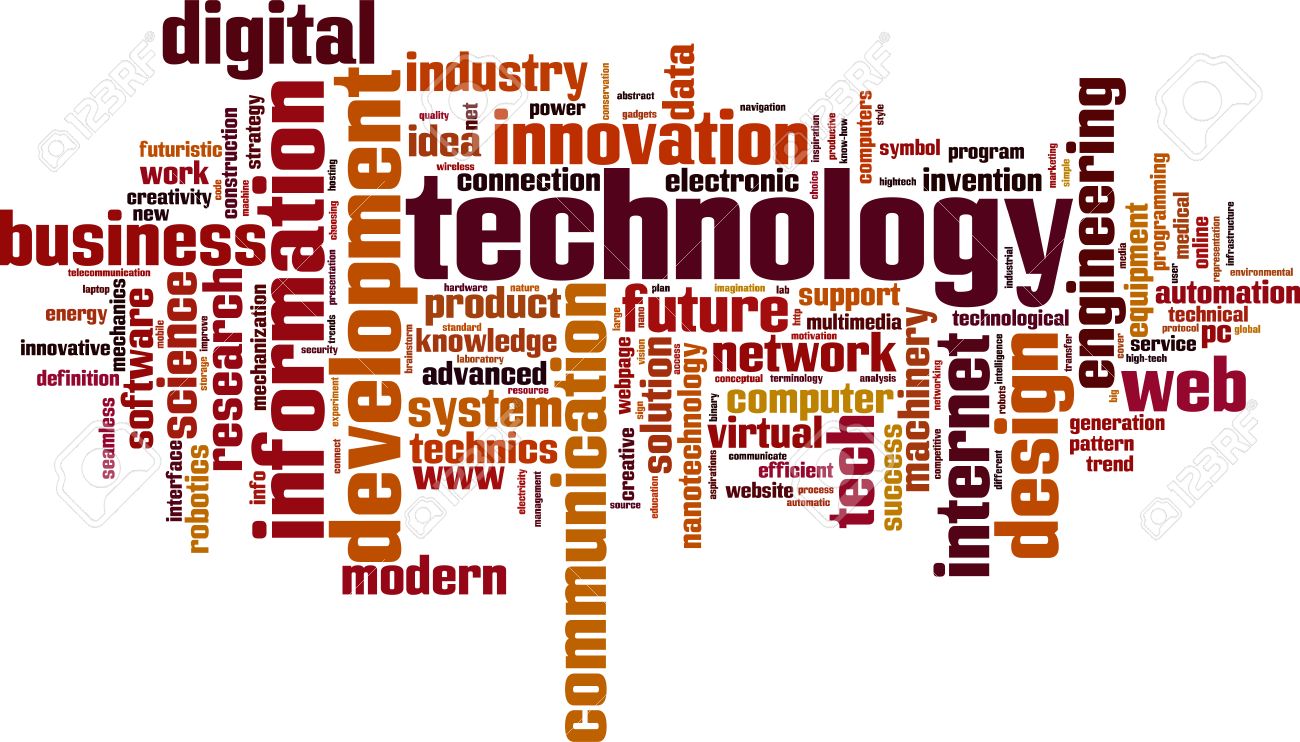 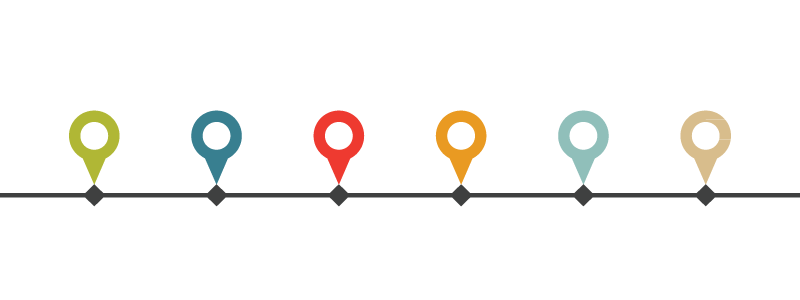 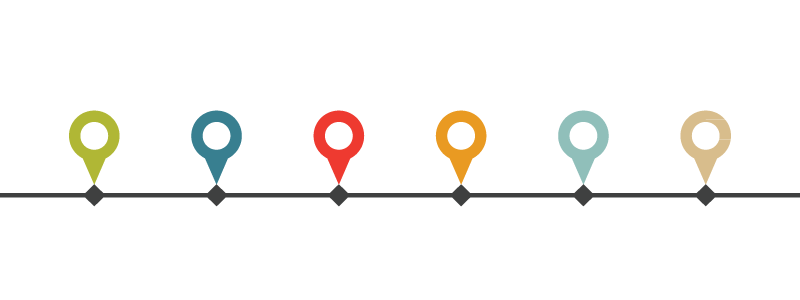 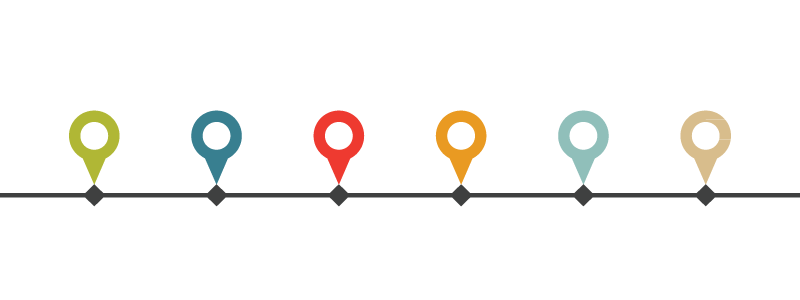 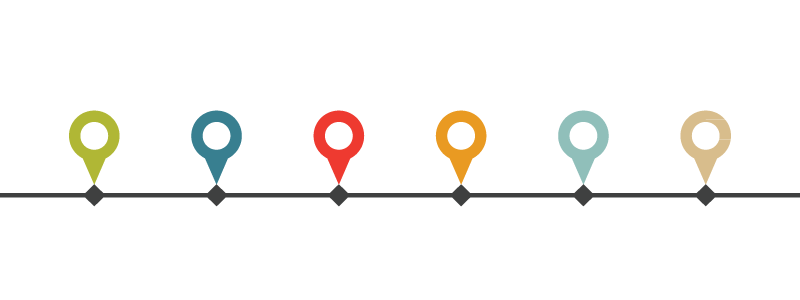 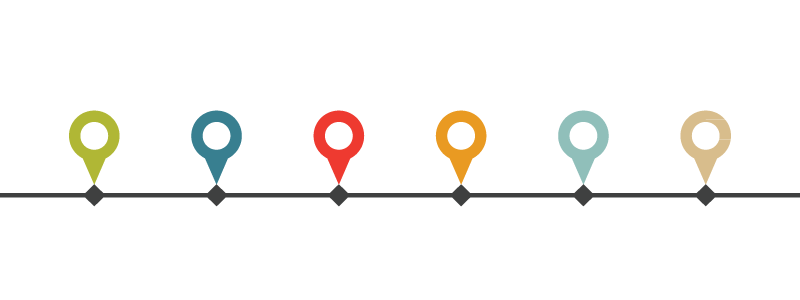 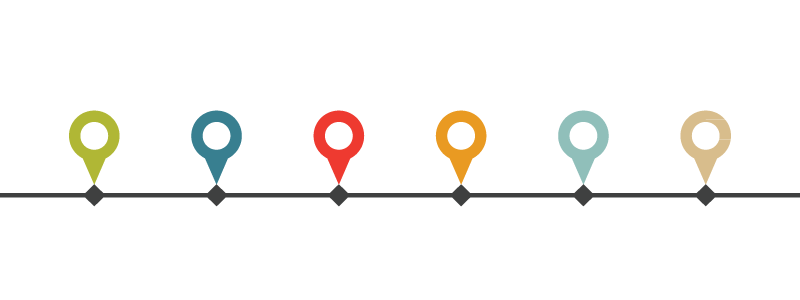 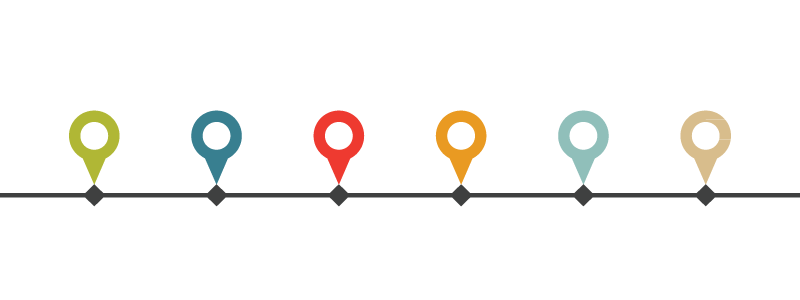 [PSL80][LSP82]
[DR82]
[BGP92][CW92]
[DS83]
[KS09]
[KS10][KLST11]
[BGH13]
statistical error/no crypto
“all-to-all BA” + basic crypto (signatures)
Early days
Blockchain era
Modern times
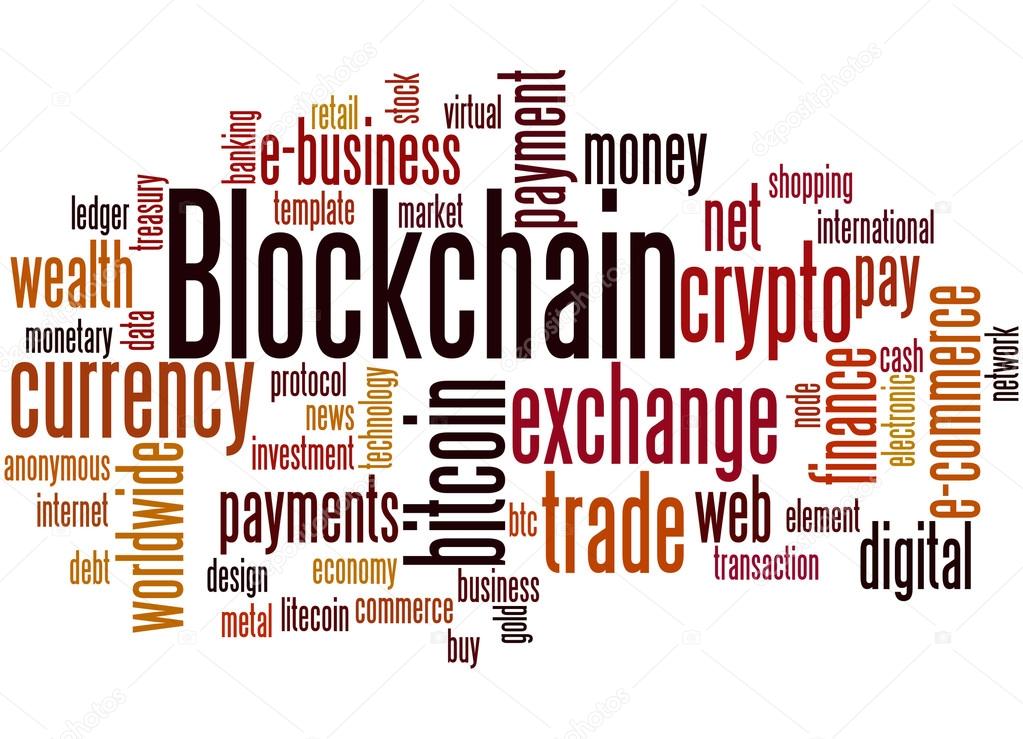 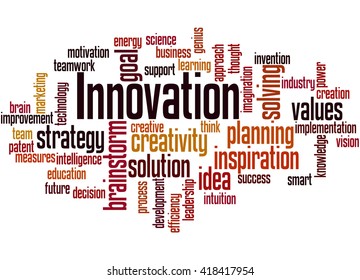 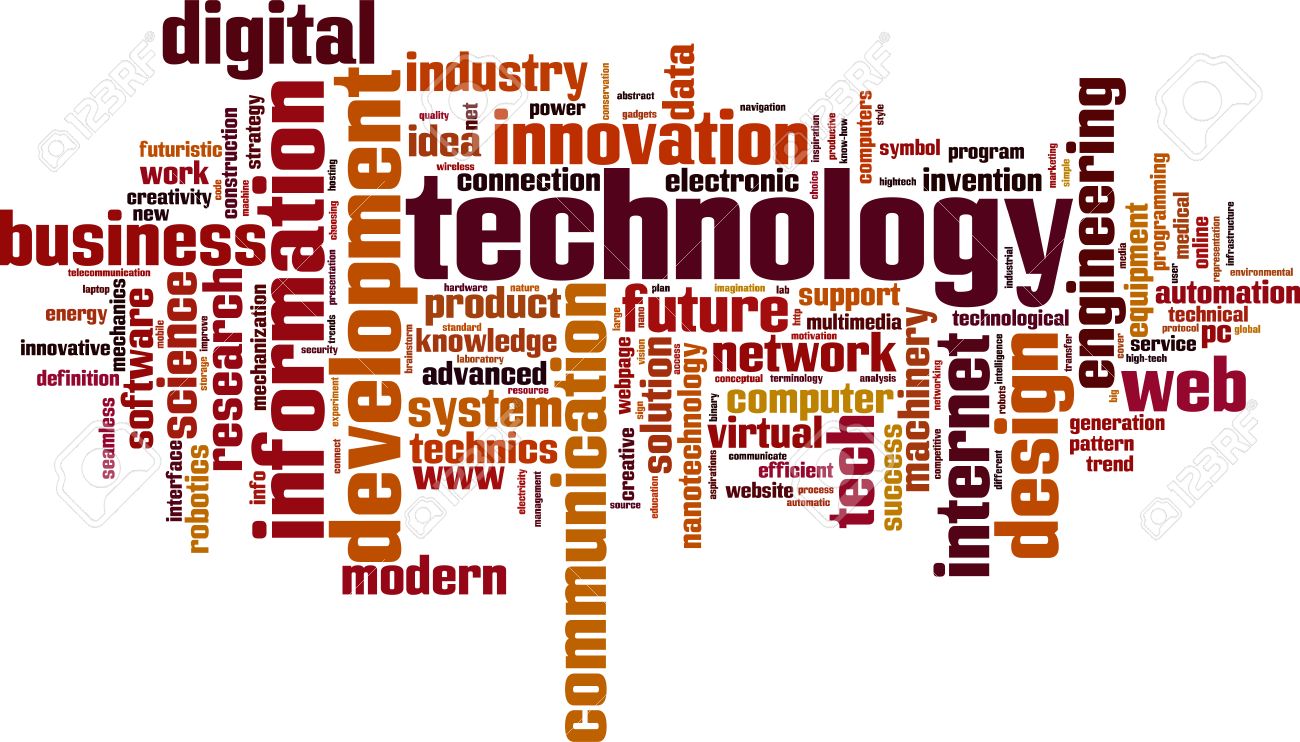 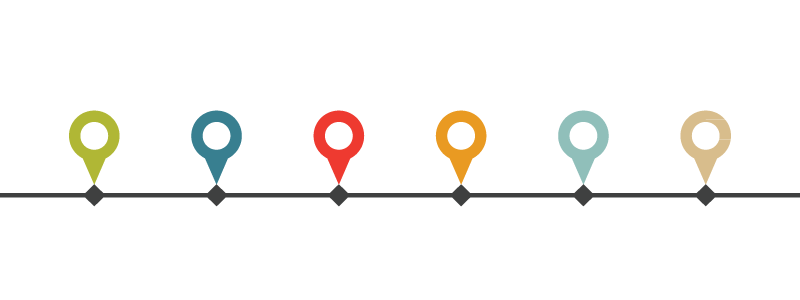 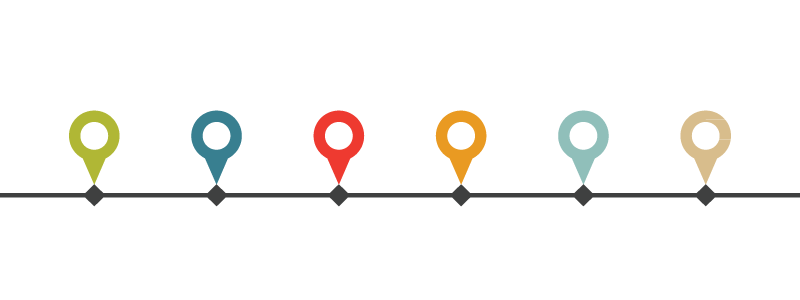 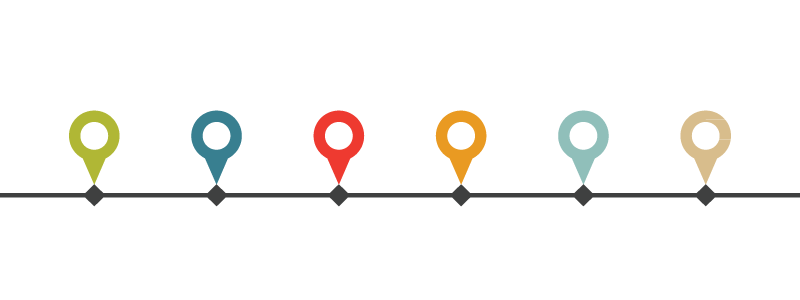 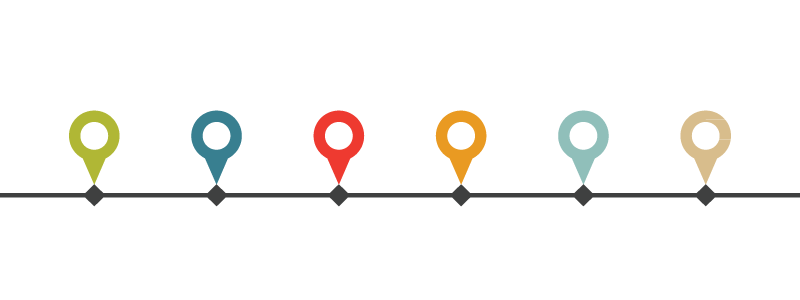 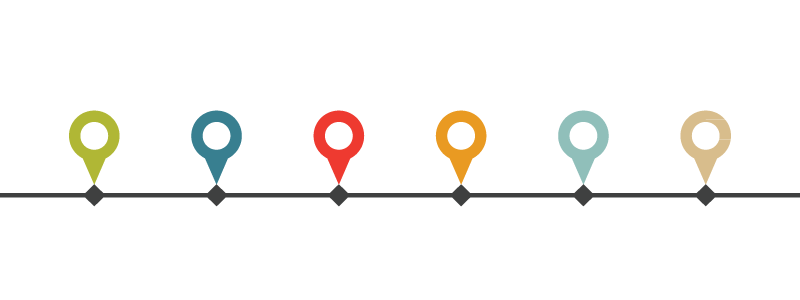 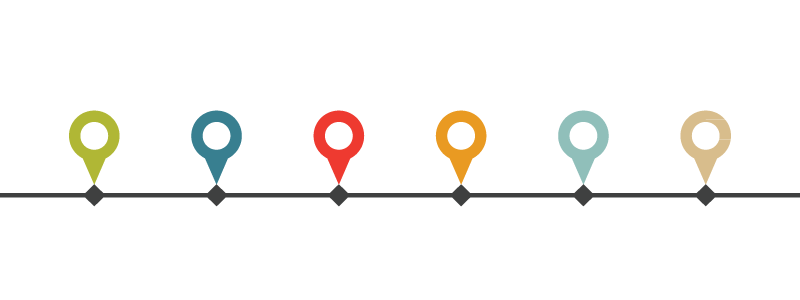 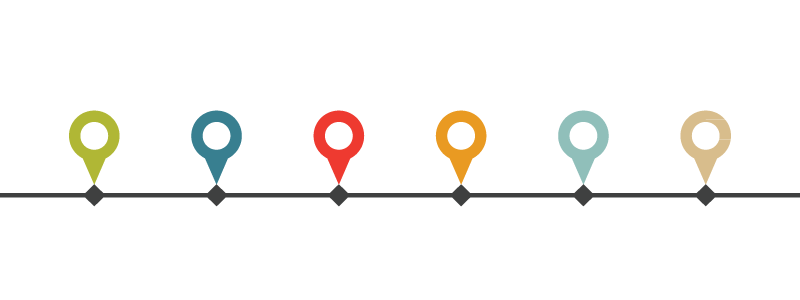 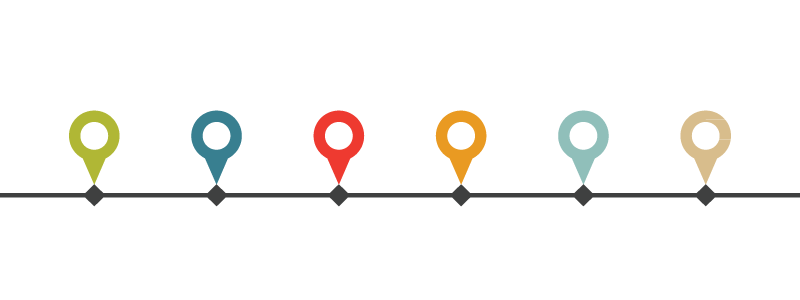 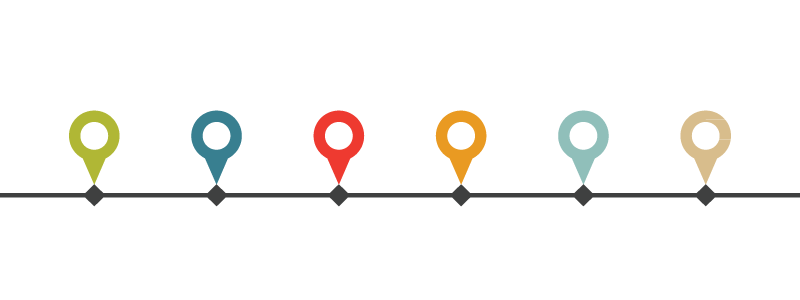 [PSL80][LSP82]
[DR82]
[BGP92][CW92]
[DS83]
[KS09]
[CM16]
[KS10][KLST11]
[BGH13]
[CKS20][BKLL20]
[ACDNPRS19]
statistical error/no crypto
“all-to-all BA” + basic crypto (signatures)
modern crypto
Early days
Blockchain era
Modern times
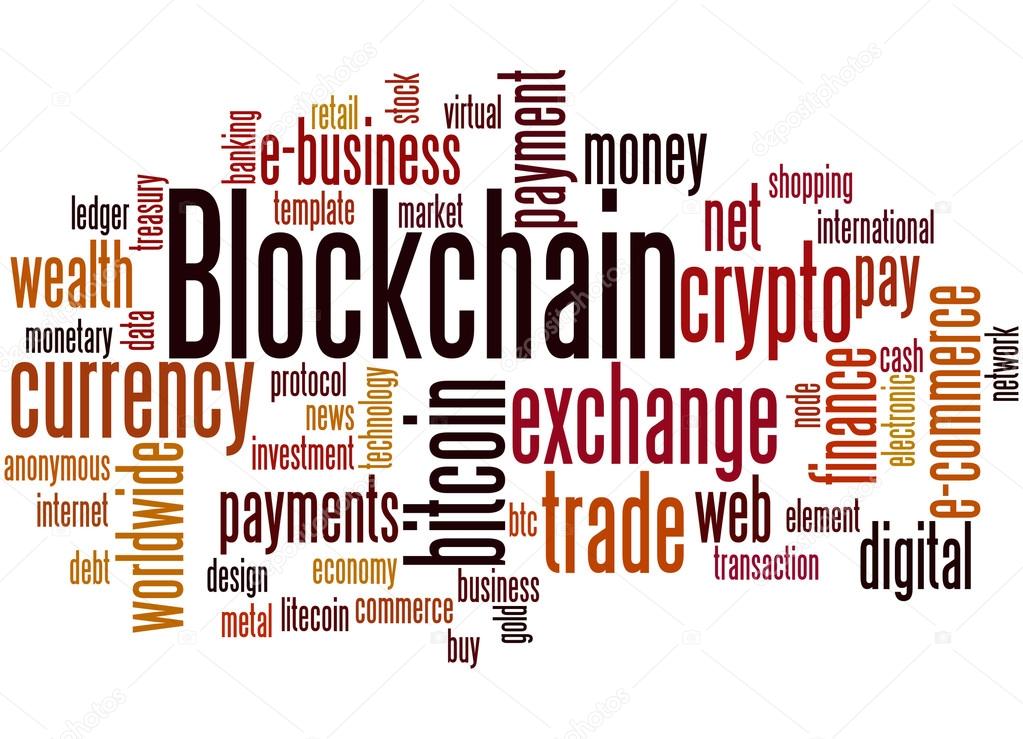 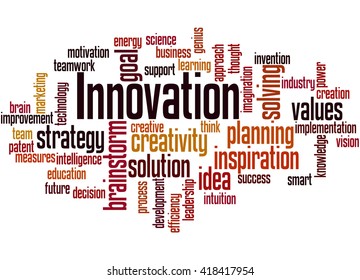 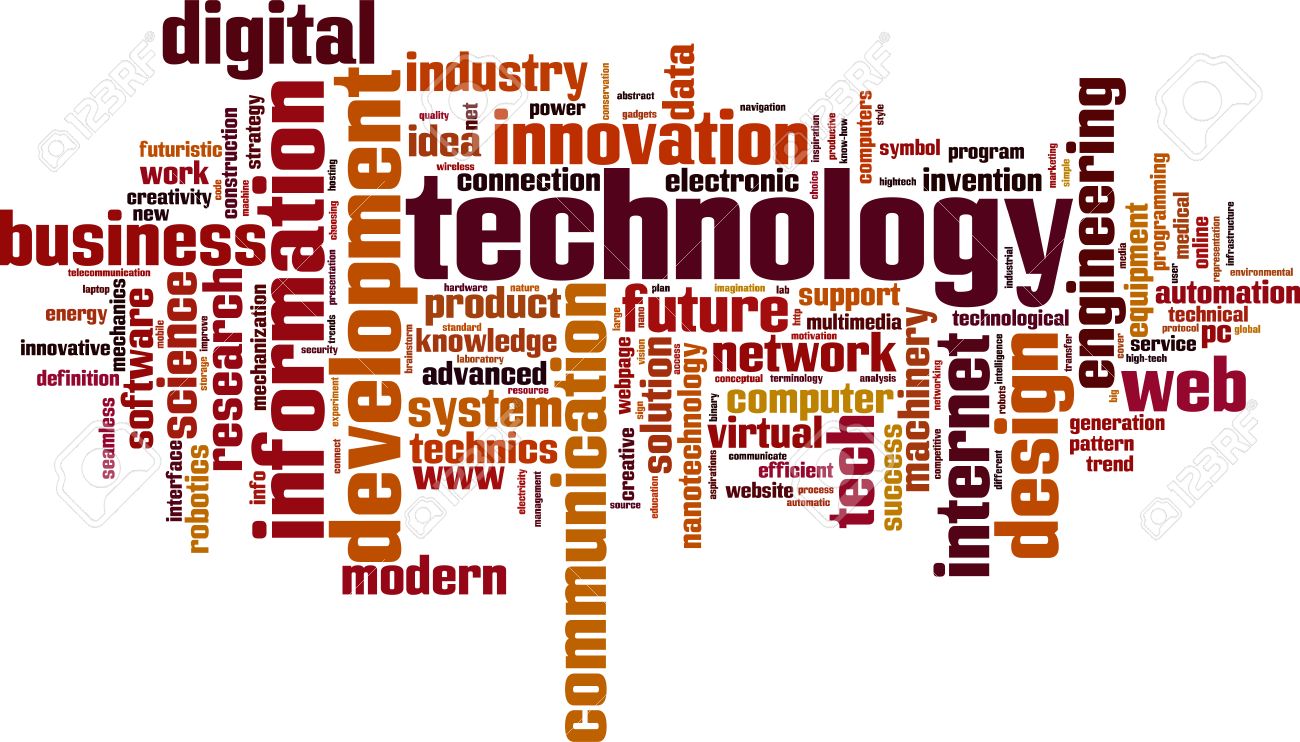 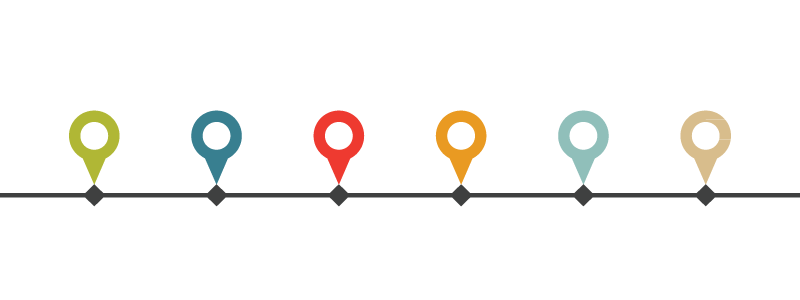 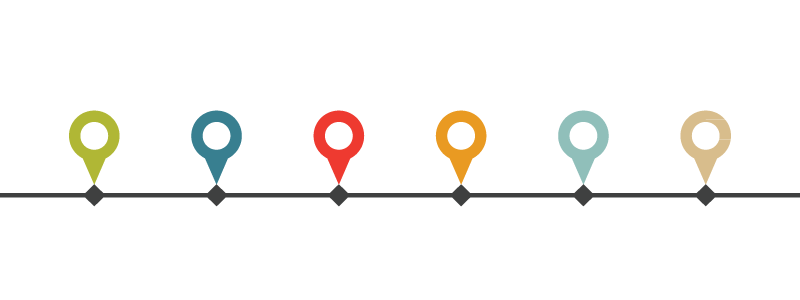 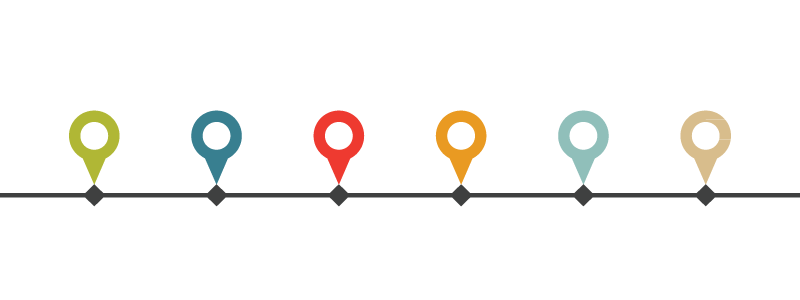 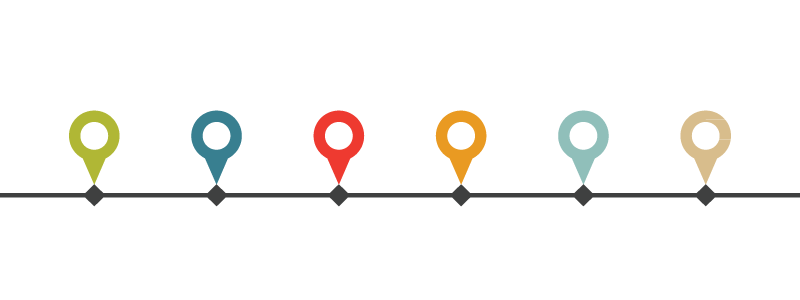 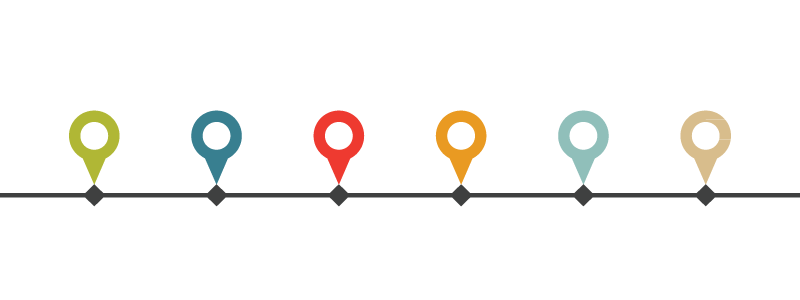 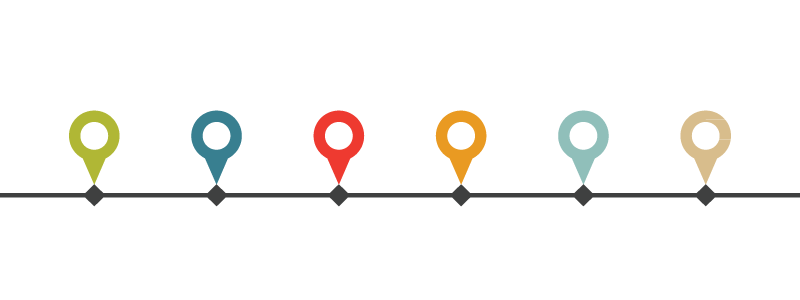 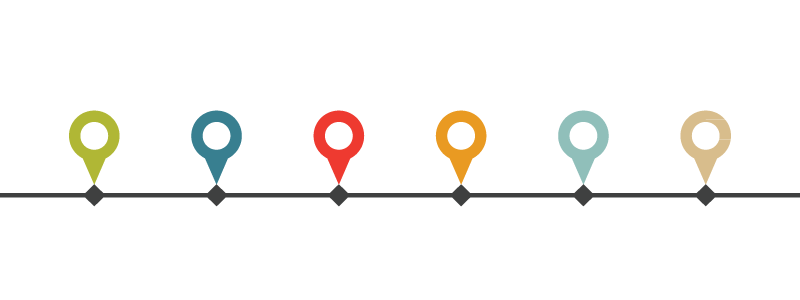 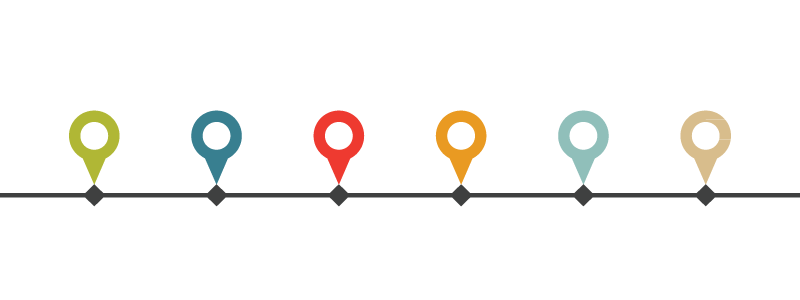 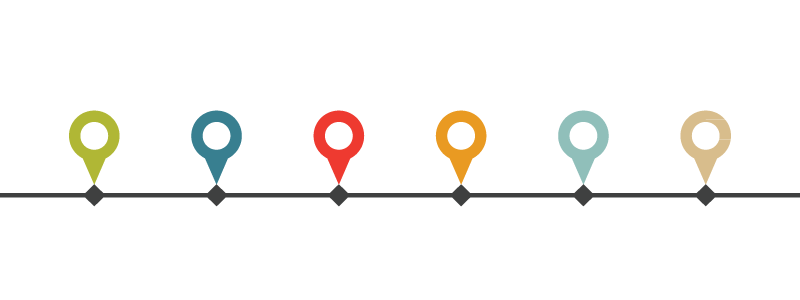 [PSL80][LSP82]
[DR82]
[BGP92][CW92]
[DS83]
[KS09]
[CM16]
[KS10][KLST11]
[BGH13]
[CKS20][BKLL20]
[ACDNPRS19]
statistical error/no crypto
“all-to-all BA” + basic crypto (signatures)
modern crypto
Early days
Blockchain era
Modern times
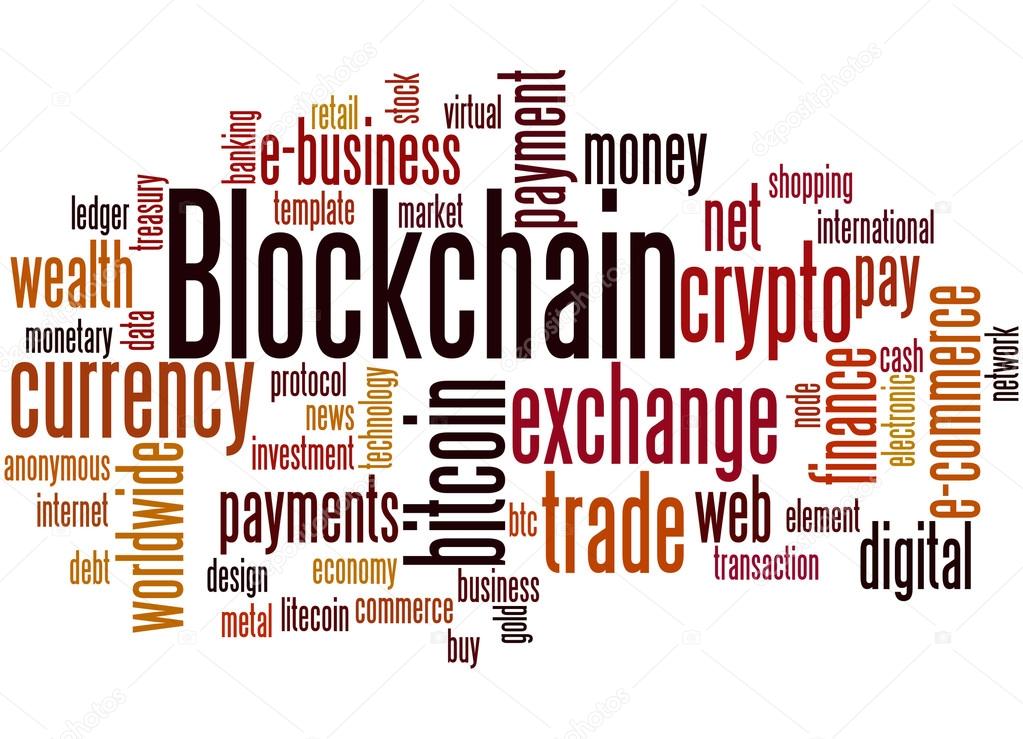 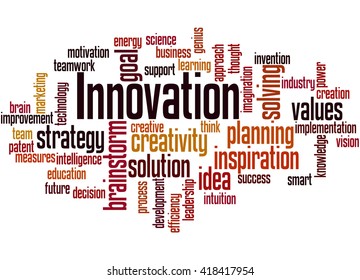 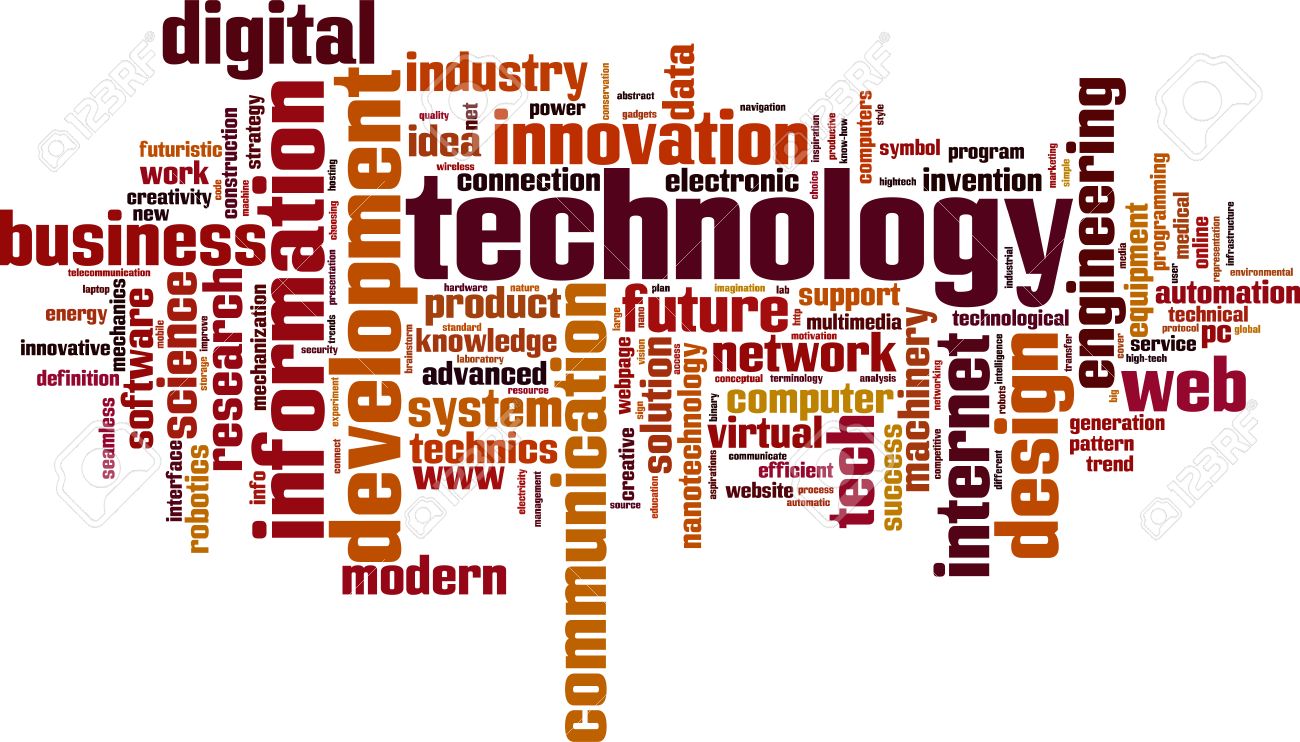 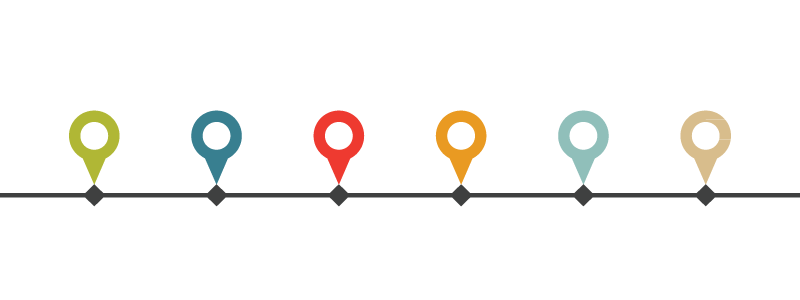 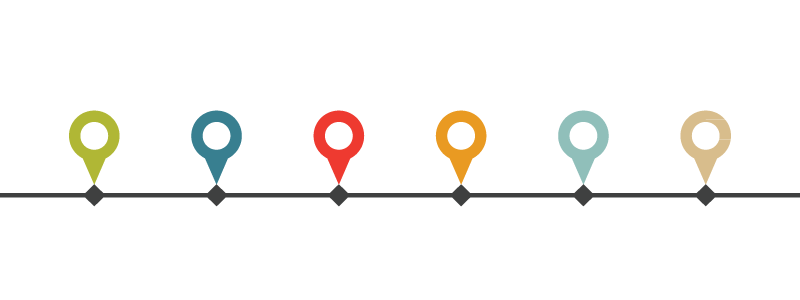 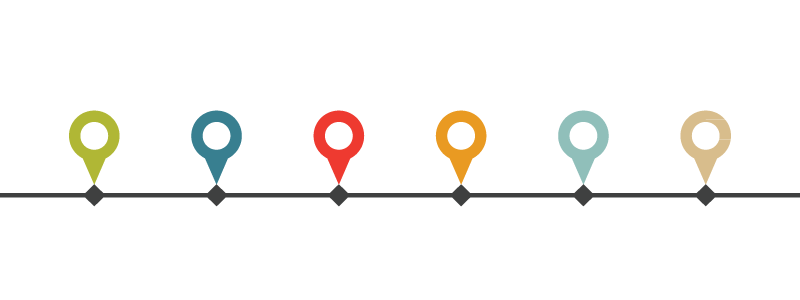 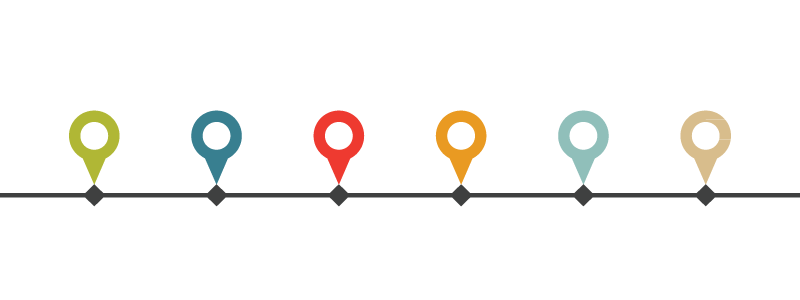 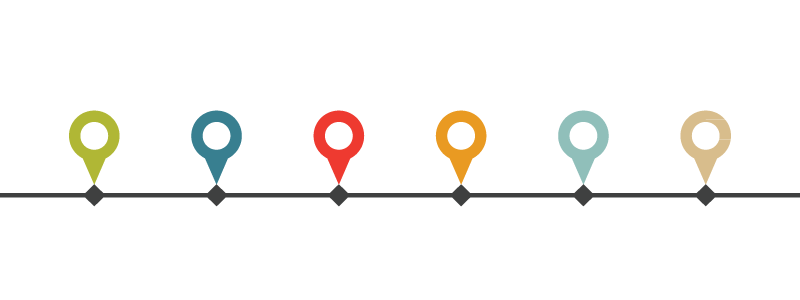 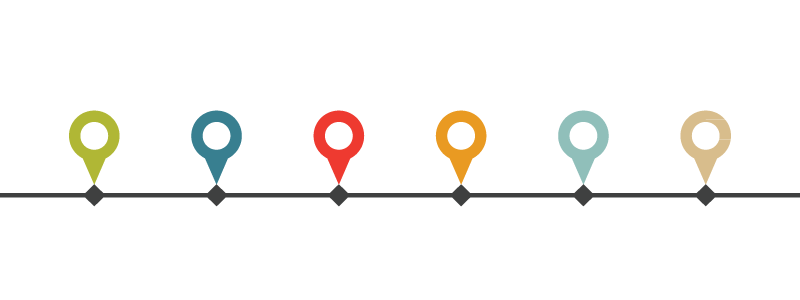 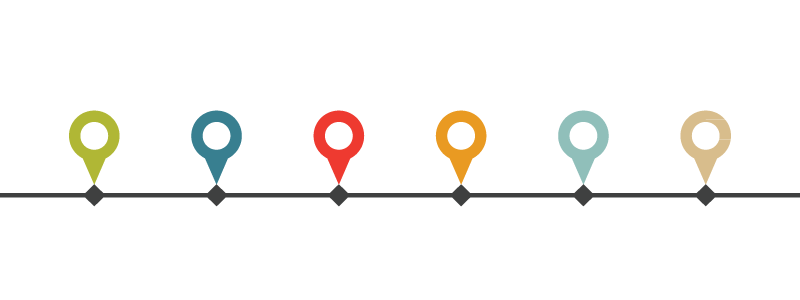 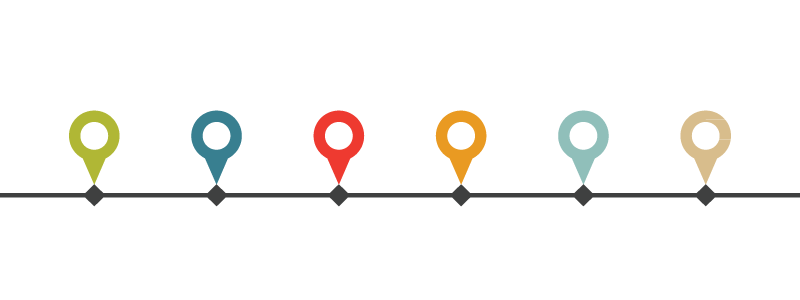 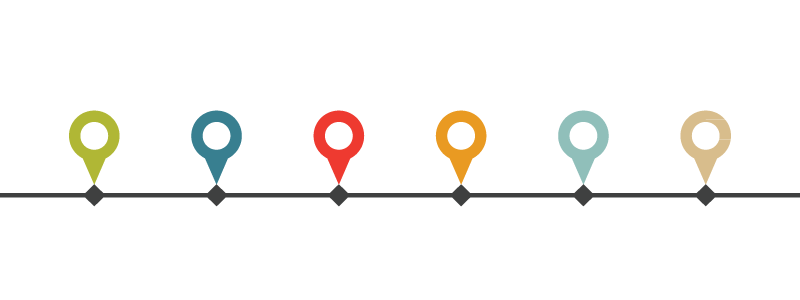 [PSL80][LSP82]
[DR82]
[BGP92][CW92]
[DS83]
[KS09]
[CM16]
[KS10][KLST11]
[BGH13]
[CKS20][BKLL20]
[ACDNPRS19]
statistical error/no crypto
“all-to-all BA” + basic crypto (signatures)
modern crypto
Early days
Blockchain era
Modern times
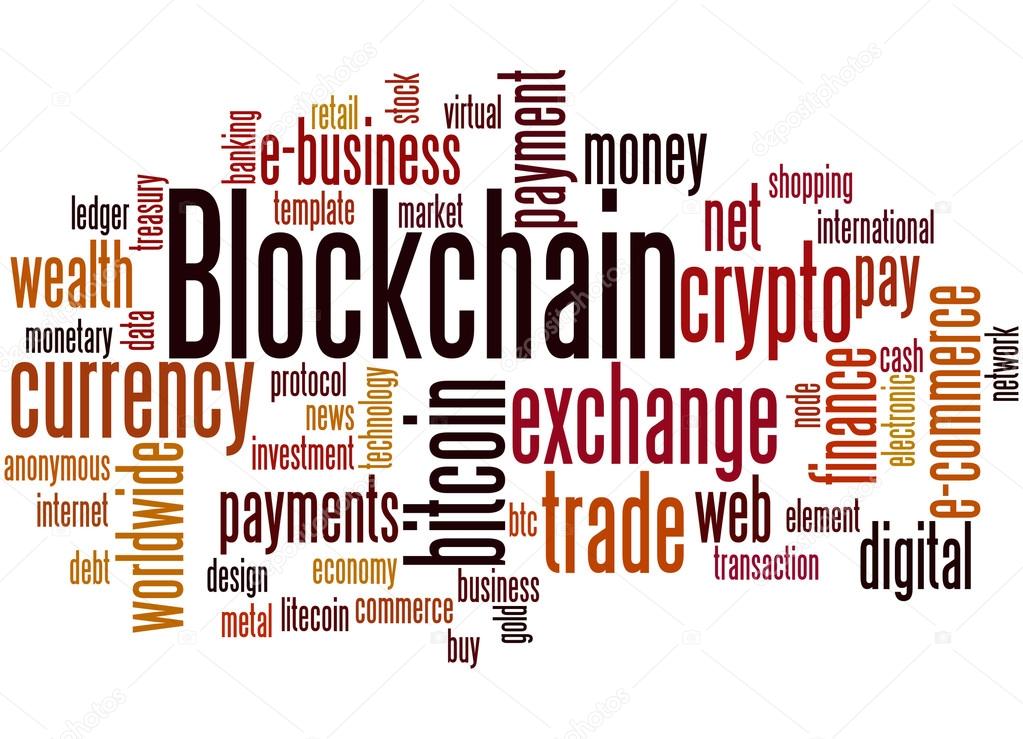 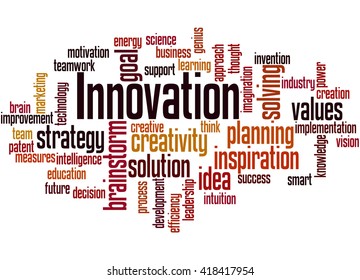 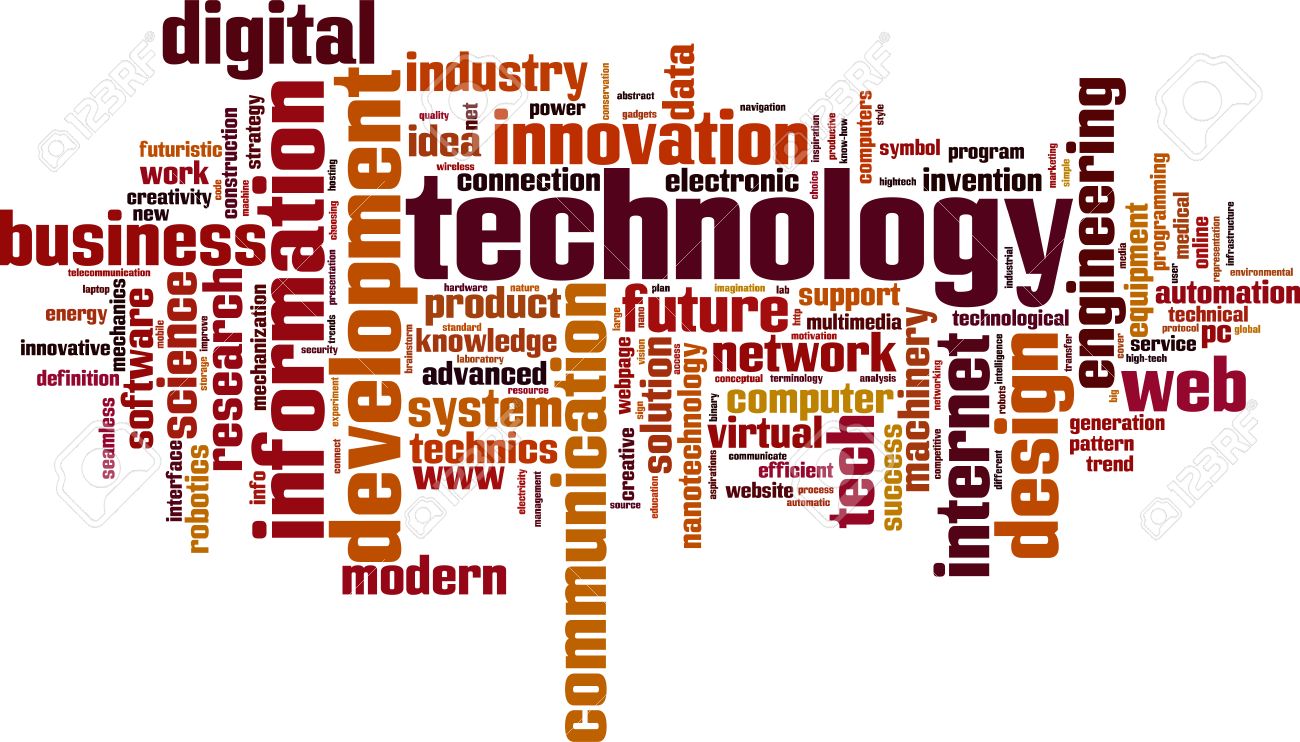 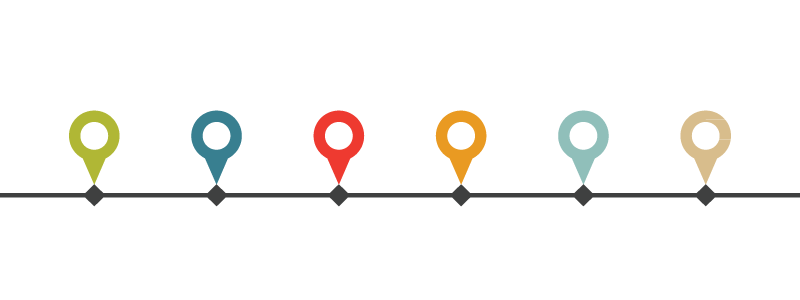 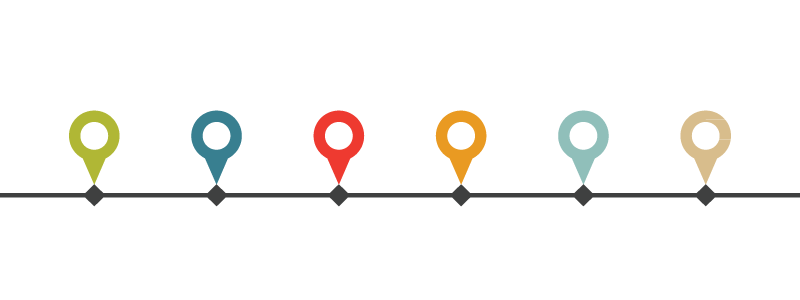 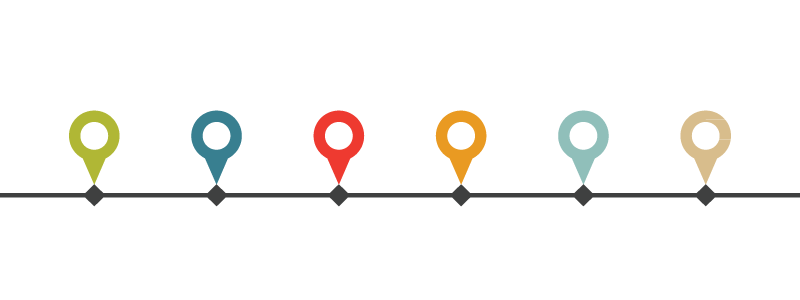 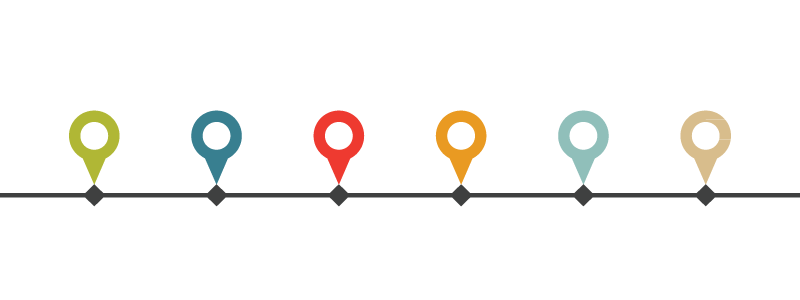 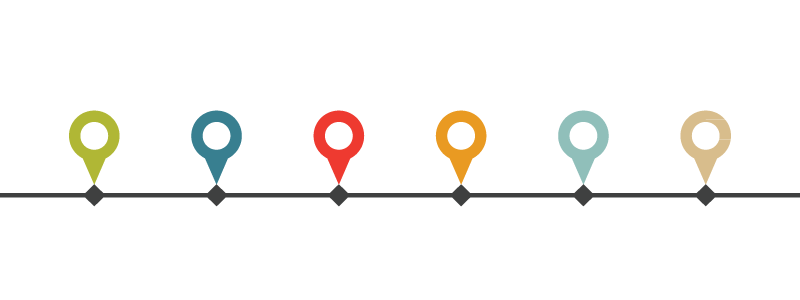 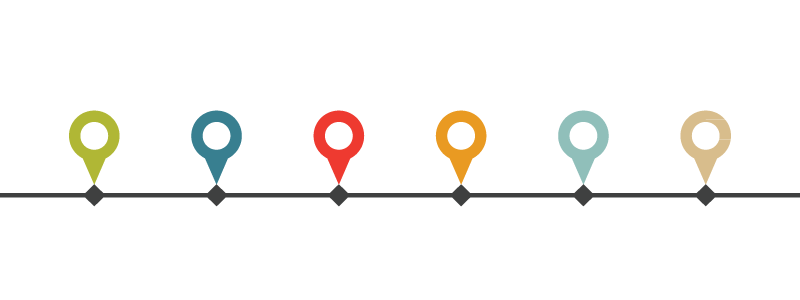 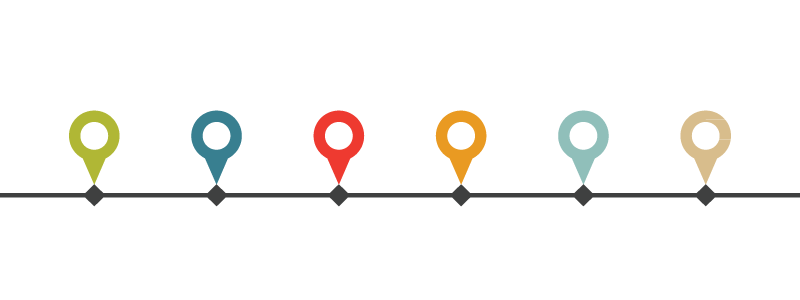 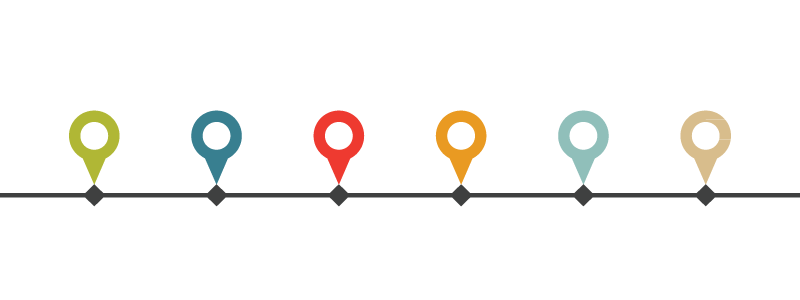 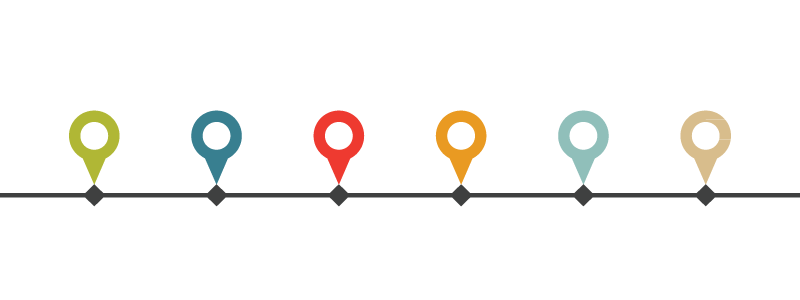 [PSL80][LSP82]
[DR82]
[BGP92][CW92]
[DS83]
[KS09]
[CM16]
[KS10][KLST11]
[BGH13]
[CKS20][BKLL20]
[ACDNPRS19]
statistical error/no crypto
“all-to-all BA” + basic crypto (signatures)
modern crypto
Early days
Blockchain era
Modern times
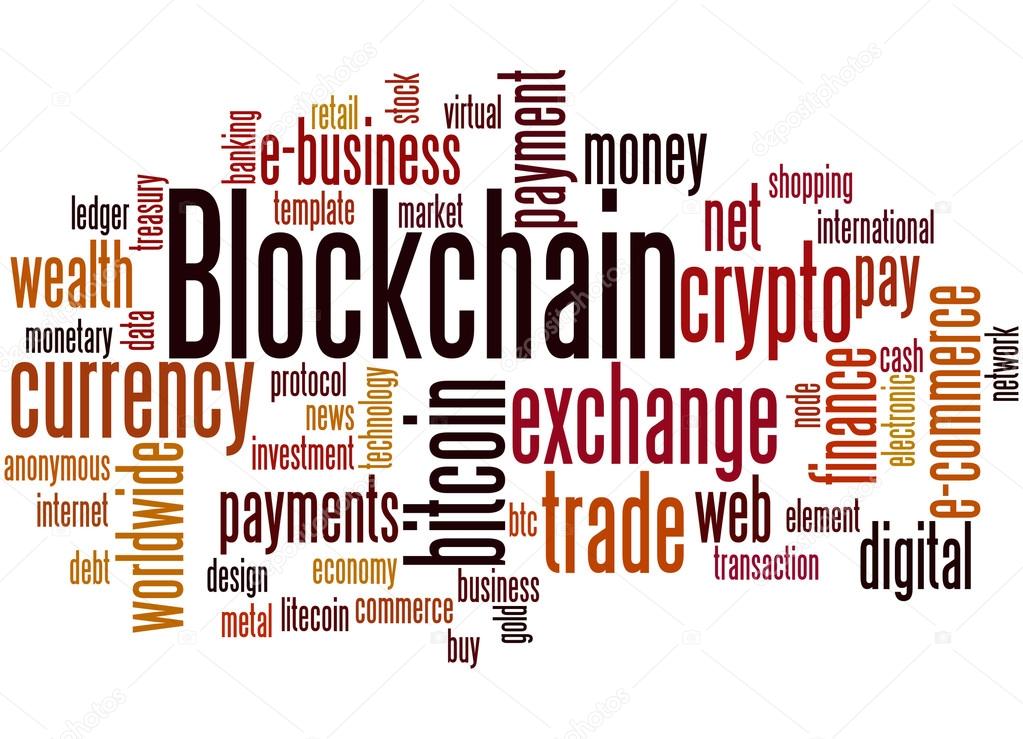 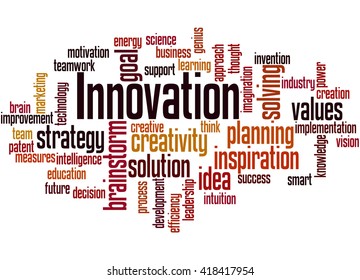 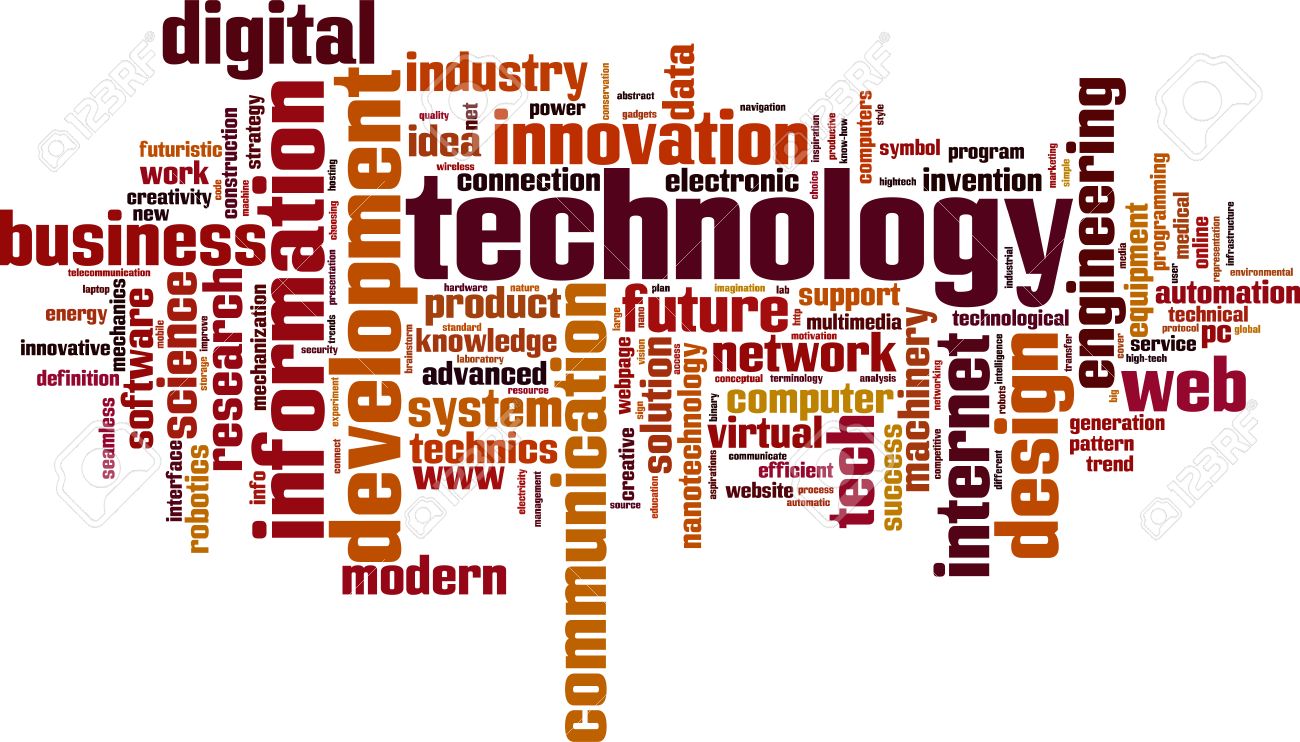 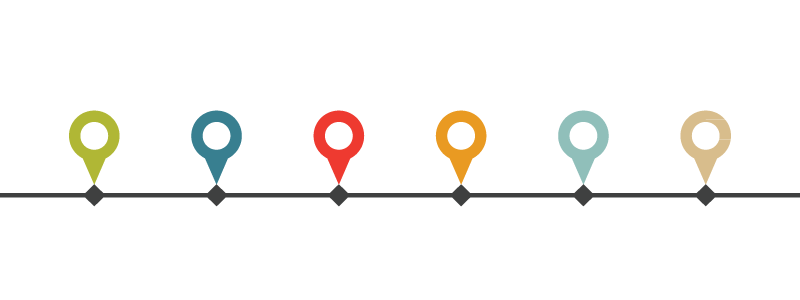 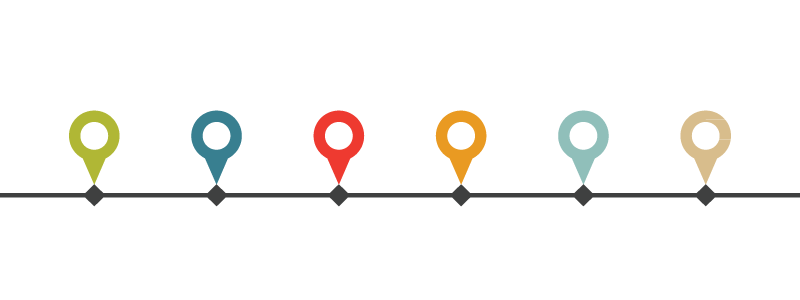 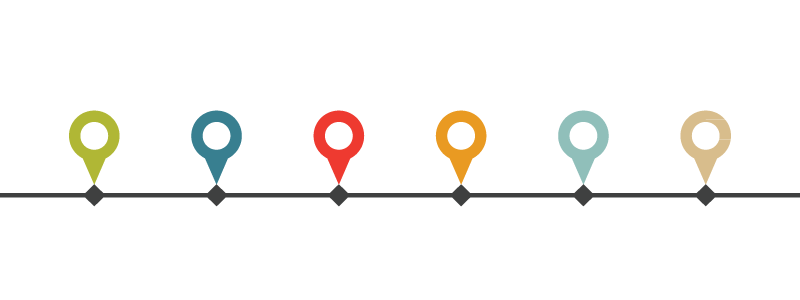 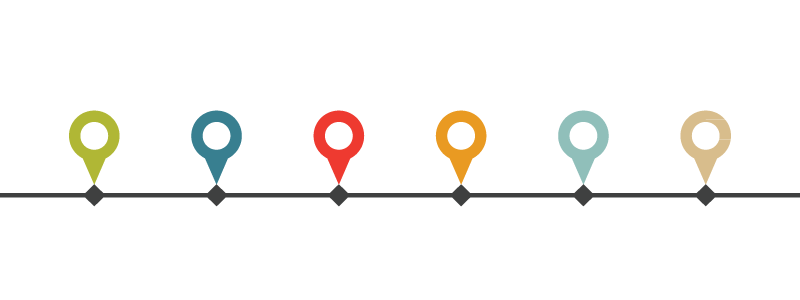 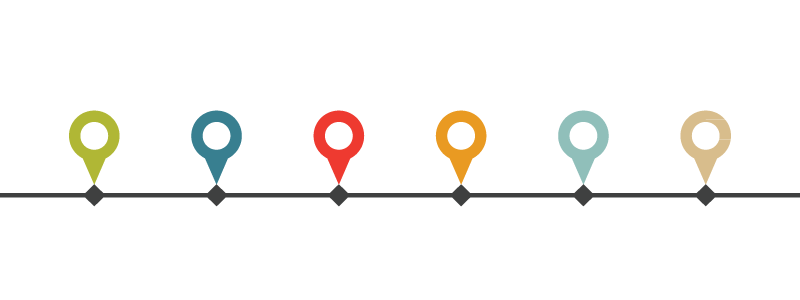 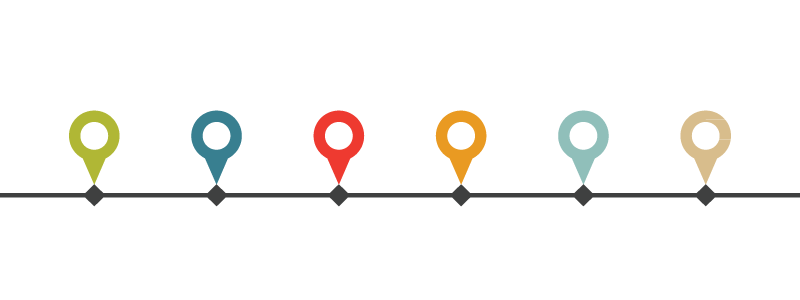 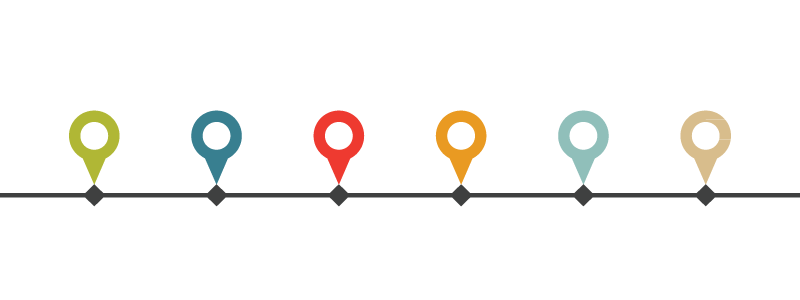 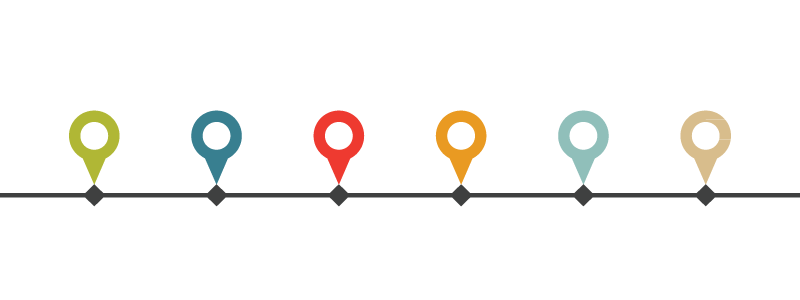 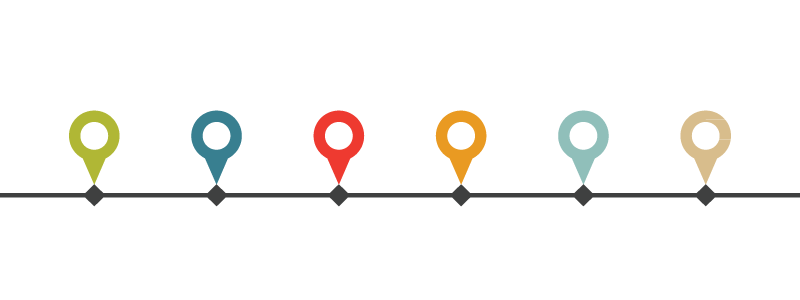 [PSL80][LSP82]
[DR82]
[BGP92][CW92]
[DS83]
[KS09]
[CM16]
[KS10][KLST11]
[BGH13]
[CKS20][BKLL20]
[ACDNPRS19]
statistical error/no crypto
“all-to-all BA” + basic crypto (signatures)
modern crypto
Early days
Blockchain era
Modern times
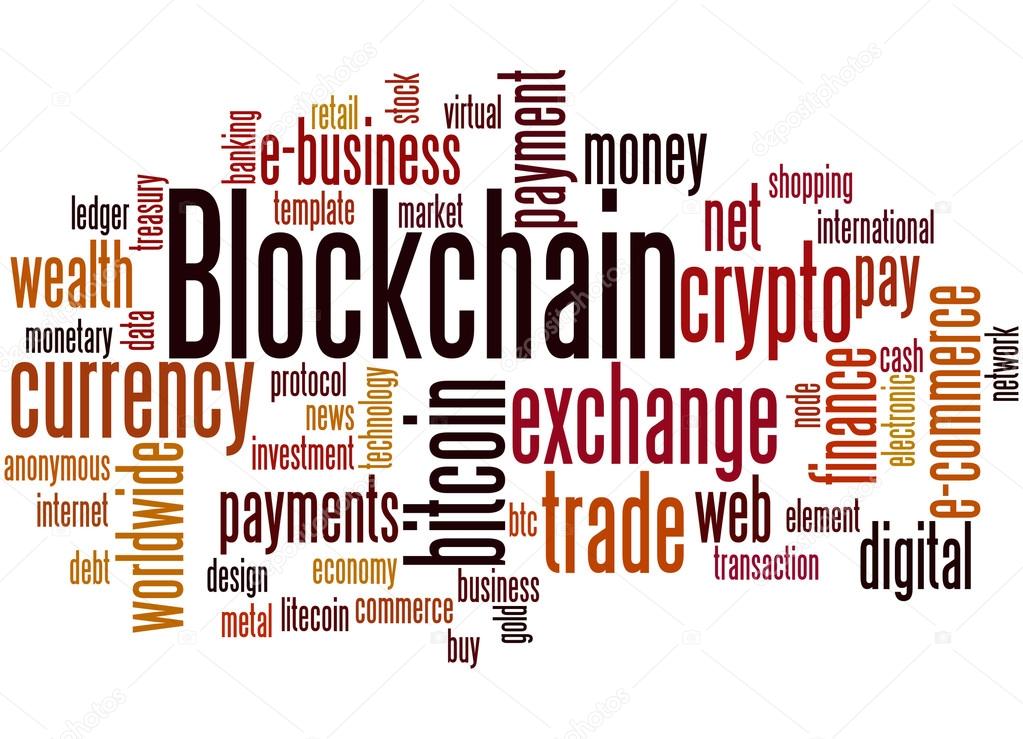 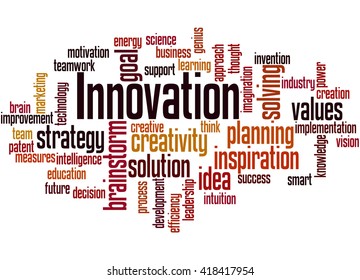 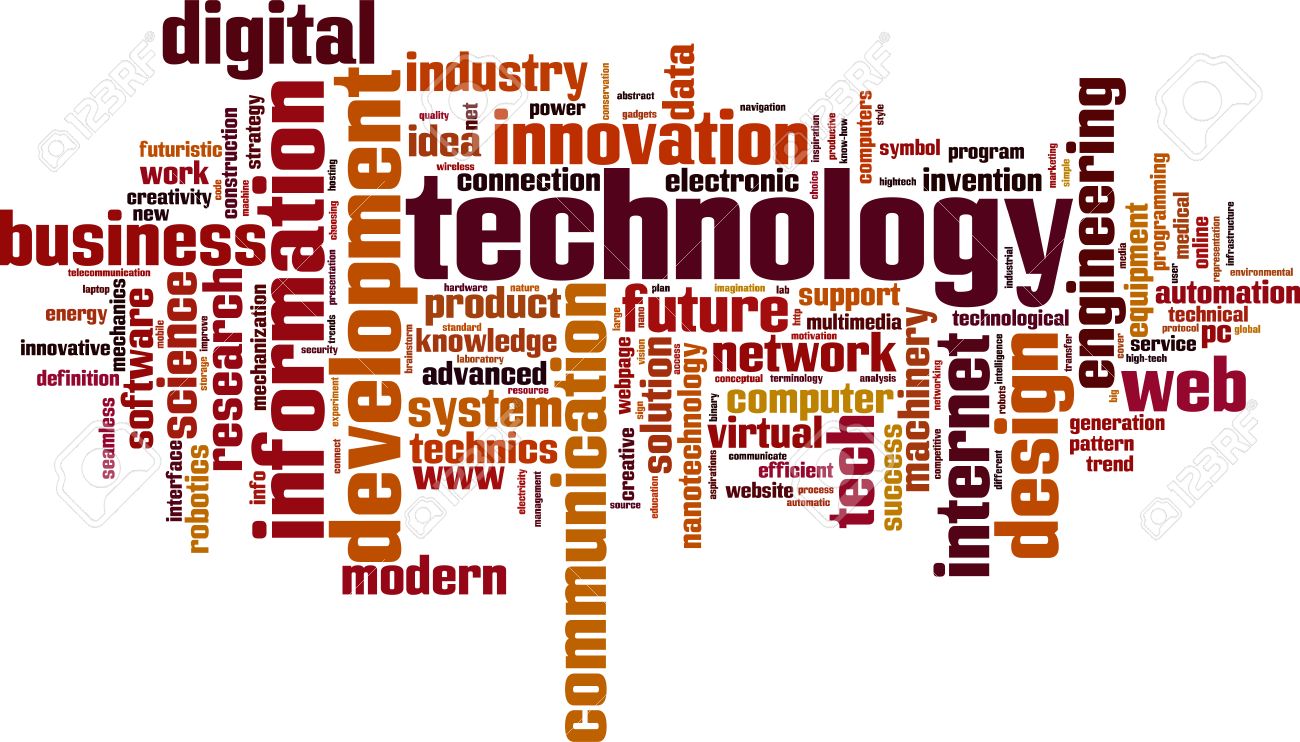 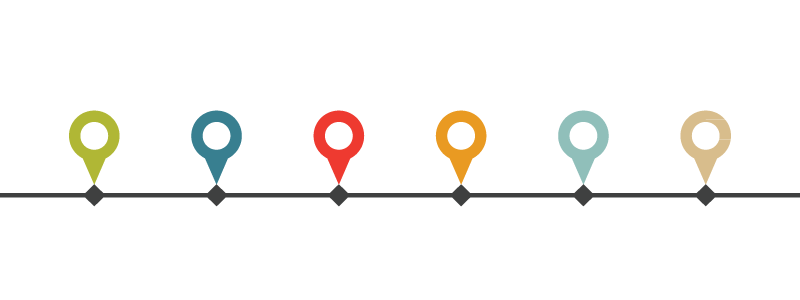 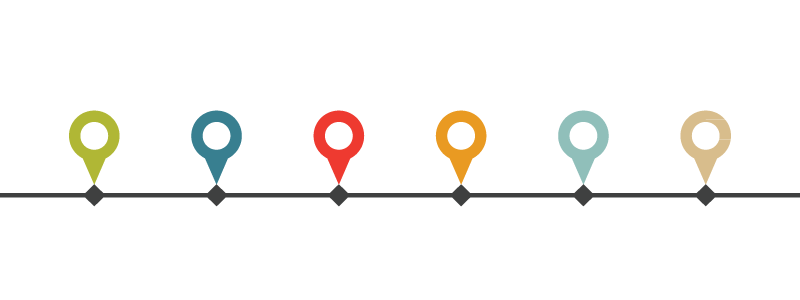 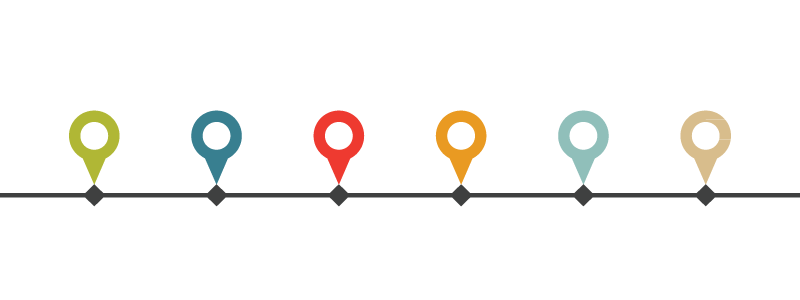 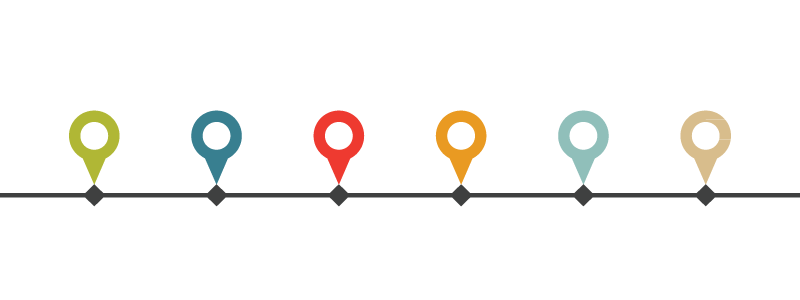 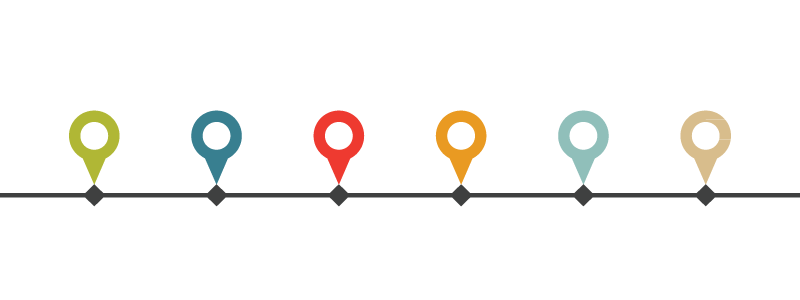 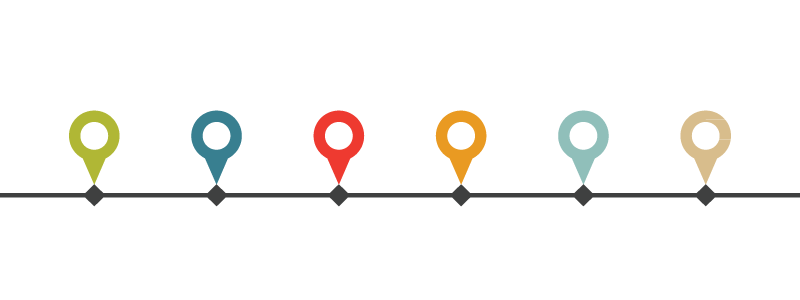 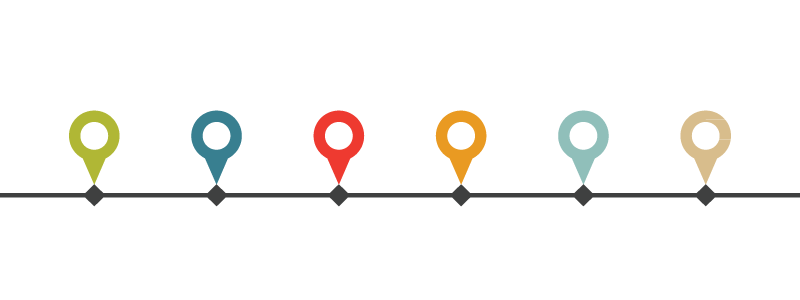 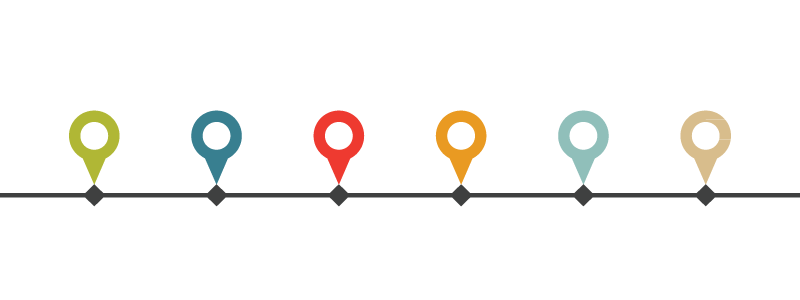 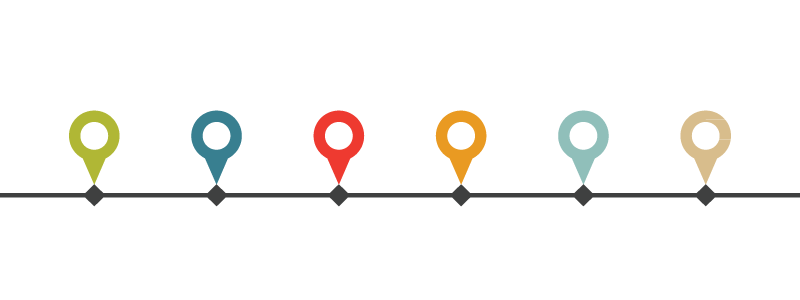 [PSL80][LSP82]
[DR82]
[BGP92][CW92]
[DS83]
[KS09]
[CM16]
[KS10][KLST11]
[BGH13]
[CKS20][BKLL20]
[ACDNPRS19]
statistical error/no crypto
“all-to-all BA” + basic crypto (signatures)
modern crypto
Our Results
All keys honestly generated (eg, trusted party)
Keys may be maliciously generated
Setup (PKI/CRS)
Corruptions
Protocol
[BGT13] Boyle, Goldwasser, Tessaro: Communication Locality in Secure Multi-party Computation - How to Run Sublinear Algorithms in a Distributed Setting
[BGT13] Boyle, Goldwasser, Tessaro: Communication Locality in Secure Multi-party Computation - How to Run Sublinear Algorithms in a Distributed Setting
Talk Outline
BA with polylog locality [KSSV06,BGT13]
Succinctly reconstructed distributed signatures
Limitations and barriers
Talk Outline
BA with polylog locality [KSSV06,BGT13]
Succinctly reconstructed distributed signatures
Limitations and barriers
BA with Polylog Locality [BGT13]
In agreement
Isolated
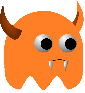 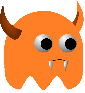 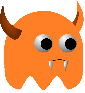 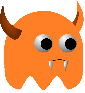 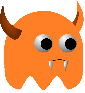 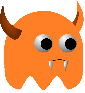 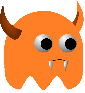 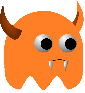 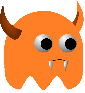 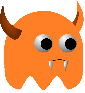 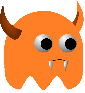 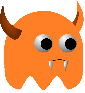 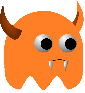 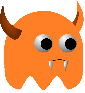 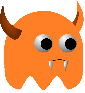 [DPPU86] Dwork, Peleg, Pippenger, Upfal: Fault Tolerance in Networks of Bounded Degree        [KSSV06] King, Saia, Sanwalani, Vee: Scalable leader election
BA with Polylog Locality [BGT13]
In agreement
Isolated
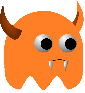 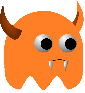 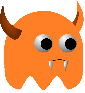 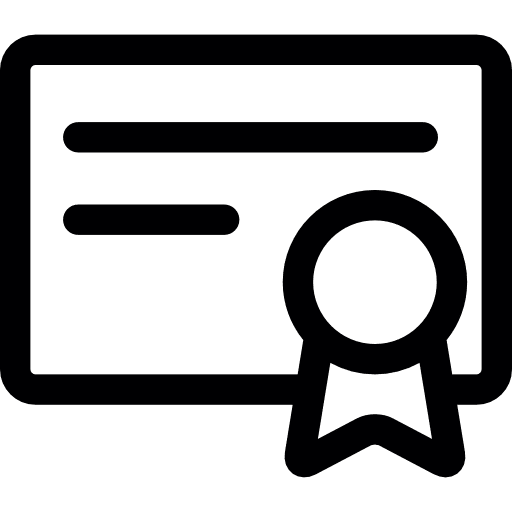 certificate
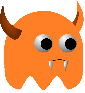 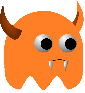 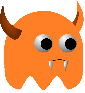 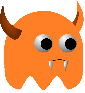 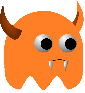 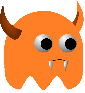 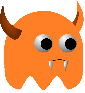 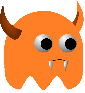 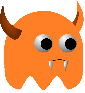 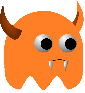 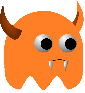 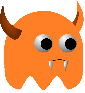 BA with Polylog Locality [BGT13]
3)    Full agreement 

Convince isolated parties using the certificate
Certificate is distributed in a load-balanced manner
Every party sends the certificate to random polylog subset
In agreement
Isolated
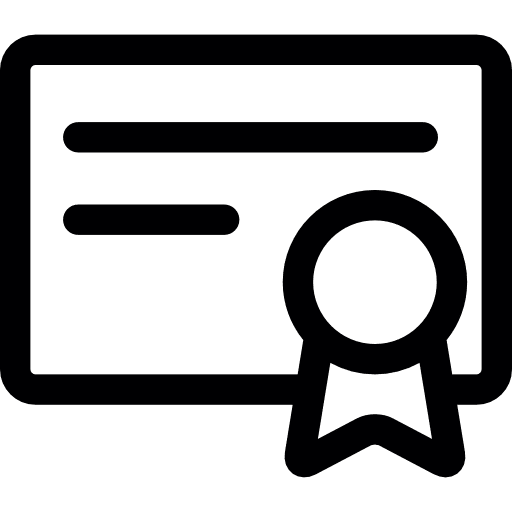 In agreement
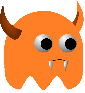 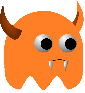 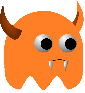 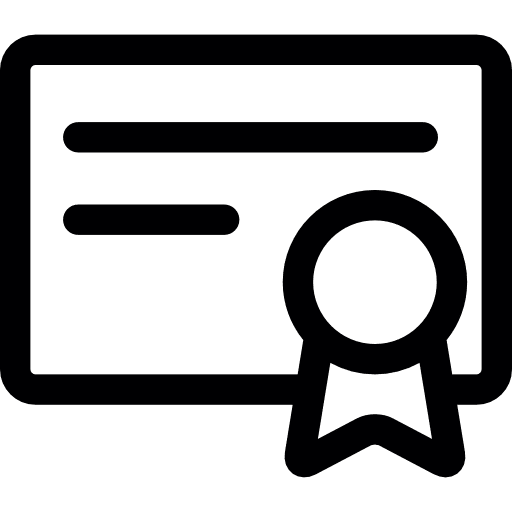 certificate
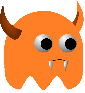 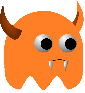 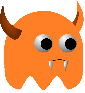 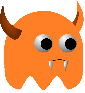 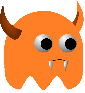 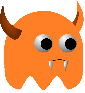 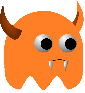 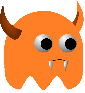 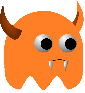 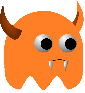 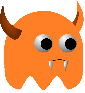 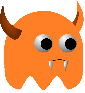 BA with Polylog Locality [BGT13]
3)    Full agreement 

Convince isolated parties using the certificate
Certificate is distributed in a load-balanced manner
Every party sends the certificate to random polylog subset
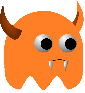 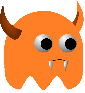 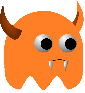 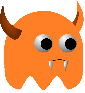 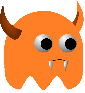 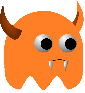 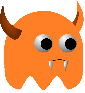 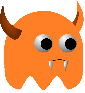 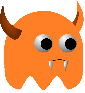 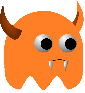 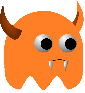 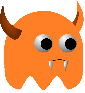 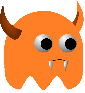 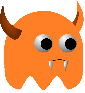 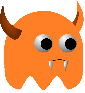 BA with Polylog Locality [BGT13]
Almost everywhere agreement
Certified almost everywhere agreement
Full agreement
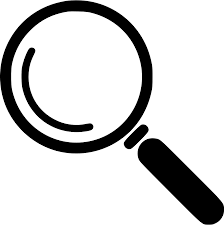 Almost-Everywhere Committee Election [KSSV06]
Almost all the parties agree on a polylog-size committee
Further, they establish a reliable path to the committee
Accomplished via an overlay communication tree
Polylog-size committee
[KSSV06] King, Saia, Sanwalani, Vee: Scalable leader election
Almost-Everywhere Committee Election [KSSV06]
Almost all the parties agree on a polylog-size committee
Further, they establish a reliable path to the committee
Accomplished via an overlay communication tree
“Good” node:
> 2/3 honest
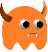 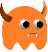 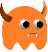 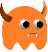 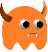 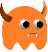 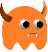 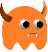 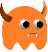 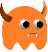 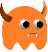 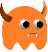 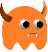 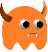 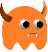 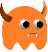 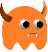 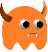 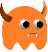 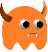 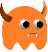 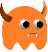 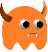 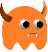 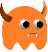 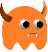 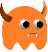 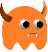 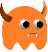 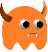 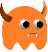 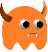 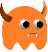 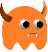 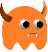 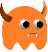 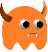 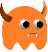 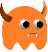 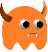 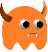 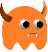 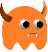 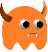 [KSSV06] King, Saia, Sanwalani, Vee: Scalable leader election
Certified Almost-Everywhere Agreement [BGT13]
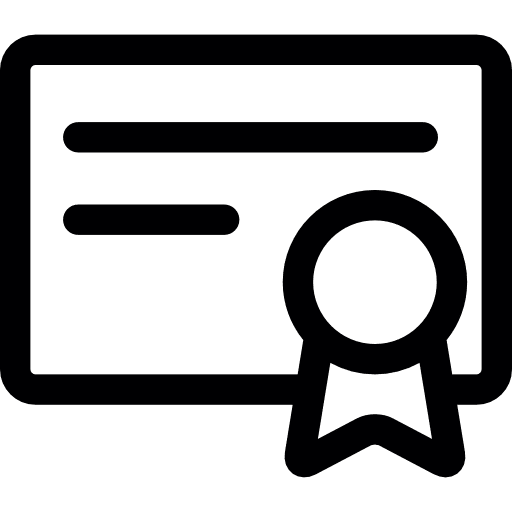 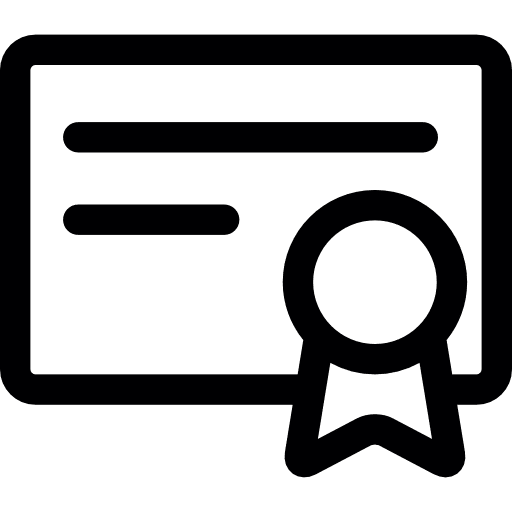 Can we shrink the certificates?
Only problem: large certificates
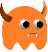 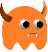 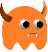 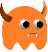 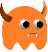 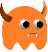 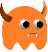 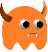 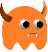 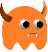 Isolated honest parties
Talk Outline
BA with polylog locality [KSSV06,BGT13]
Succinctly reconstructed distributed signatures
Limitations and barriers
Goal of the Certificate
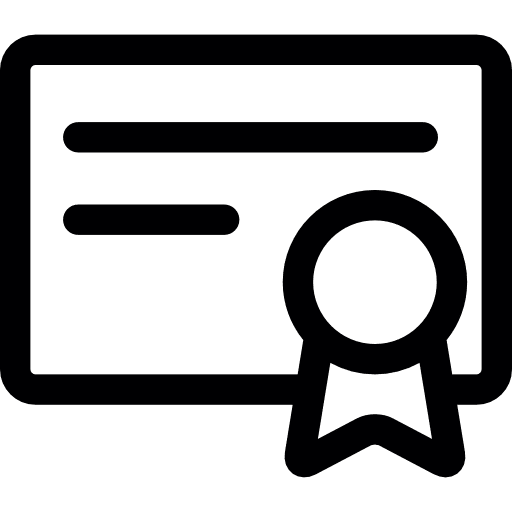 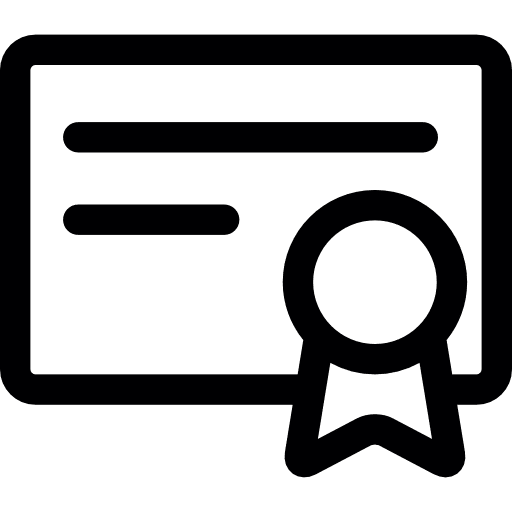 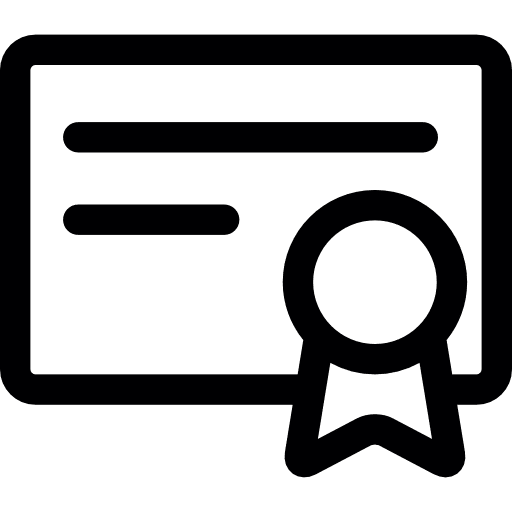 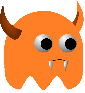 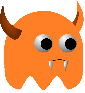 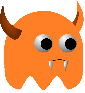 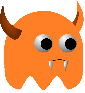 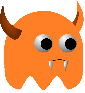 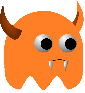 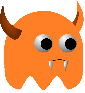 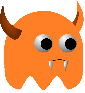 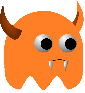 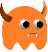 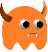 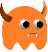 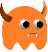 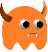 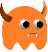 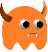 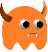 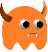 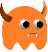 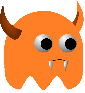 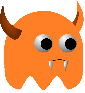 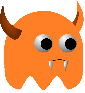 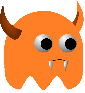 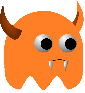 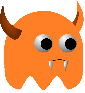 Do Multi-Signatures Solve the Problem?
Are we done??
List of signers
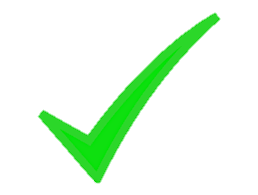 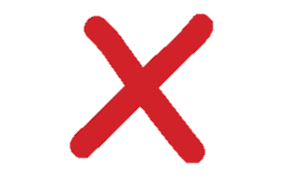 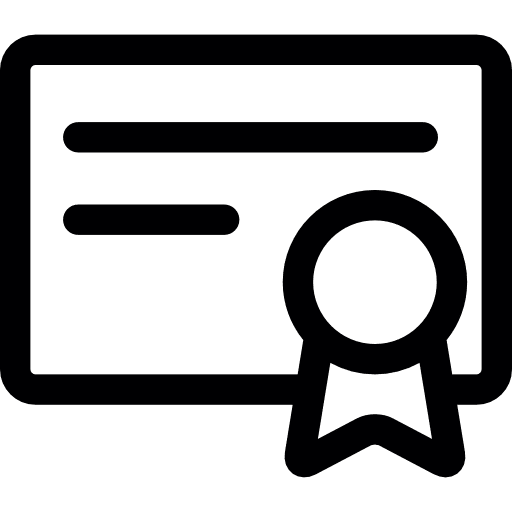 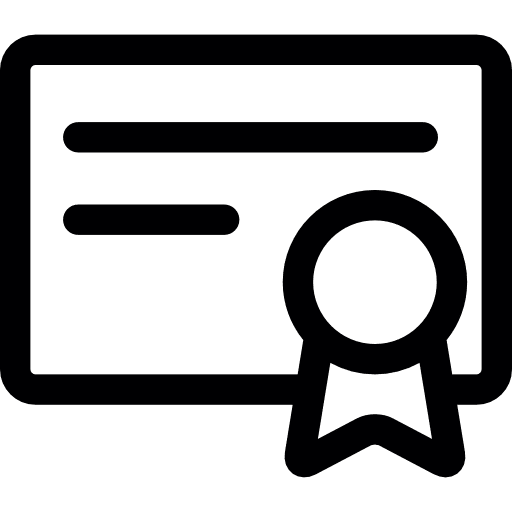 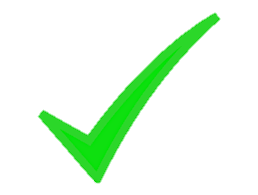 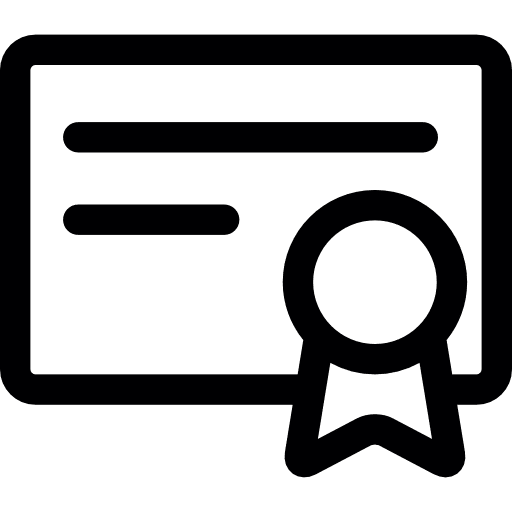 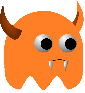 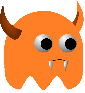 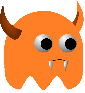 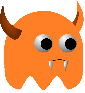 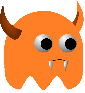 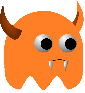 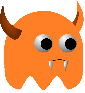 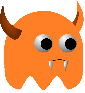 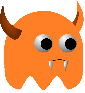 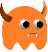 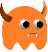 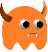 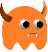 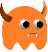 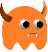 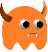 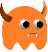 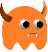 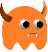 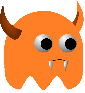 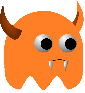 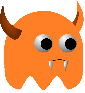 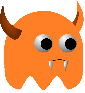 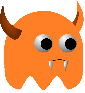 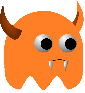 A new notion of distributed signatures
Succinctly Reconstructed Distributed Signatures
Without knowing who signed
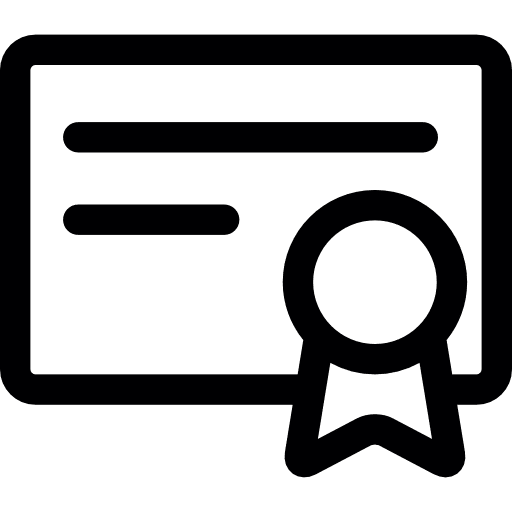 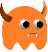 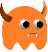 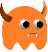 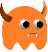 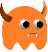 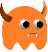 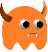 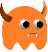 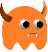 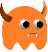 Realizing SRDS
Bare PKI
Each party generates its own keys
Malicious parties see honest keys first
SRDS from signatures + SNARKs* + CRH
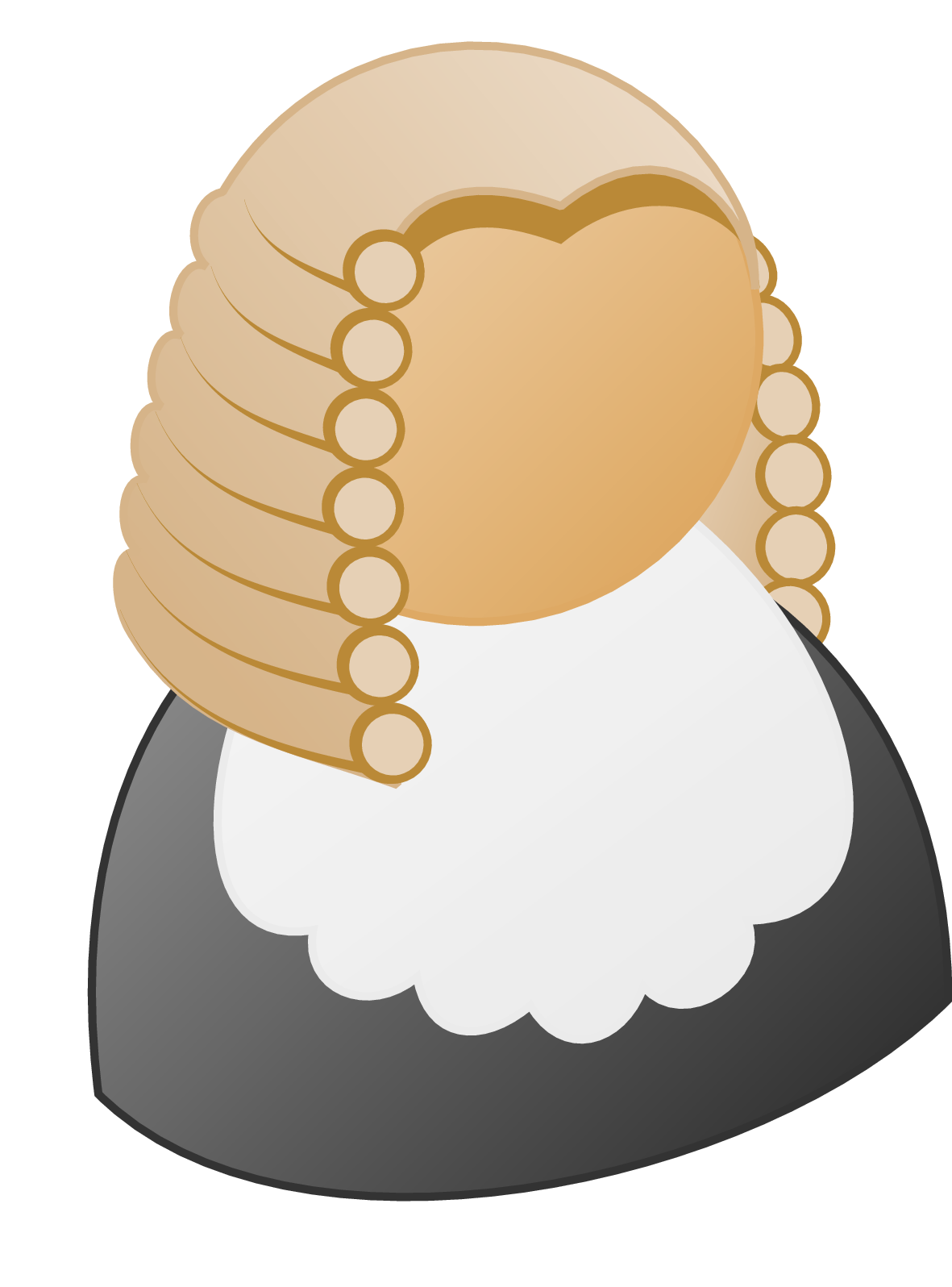 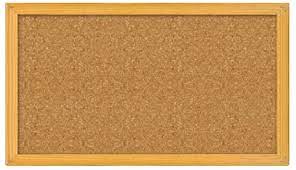 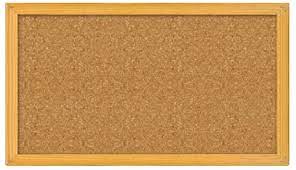 Talk Outline
BA with polylog locality [KSSV06,BGT13]
Succinctly reconstructed distributed signatures
Limitations and barriers
Recap
Our BA protocols boosts almost-everywhere to everywhere agreement
In one round
Rely on PKI and crypto
Is it really needed?
In agreement
Isolated
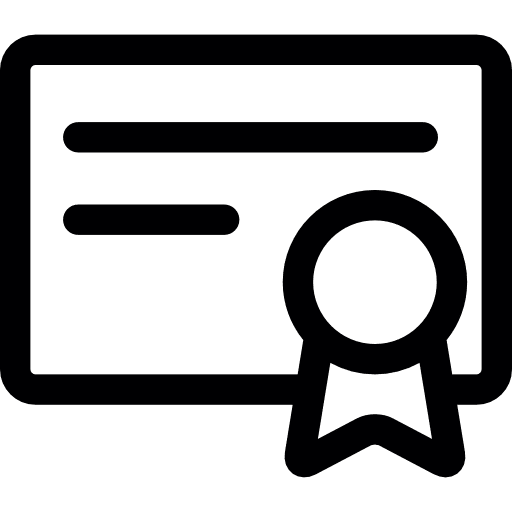 In agreement
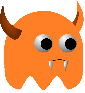 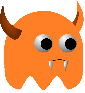 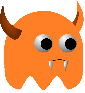 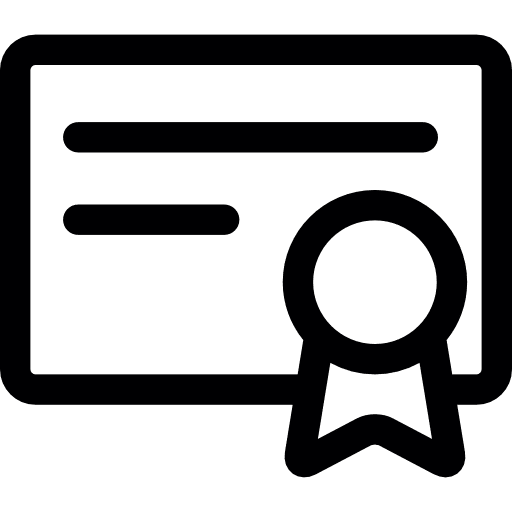 certificate
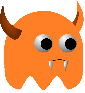 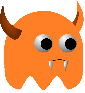 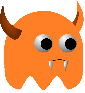 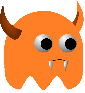 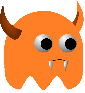 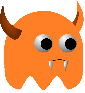 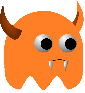 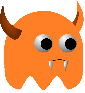 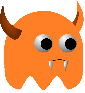 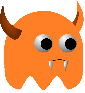 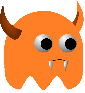 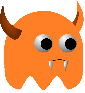 Our Lower Bounds
We also show that natural constructions of SRDS in bare PKI imply SNARK-like tools
Summary
Open Questions
Thank You!